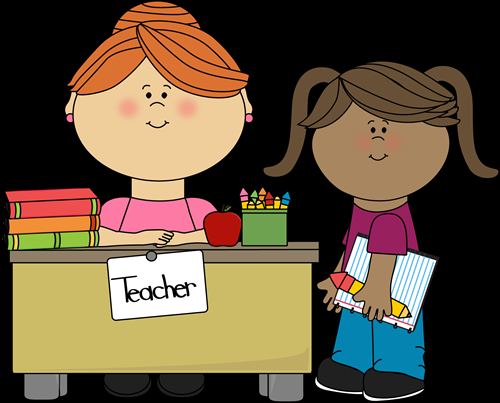 Form II Home Learning 03/04/2020
Today we are learning:

English
Maths
RE
Optional extras
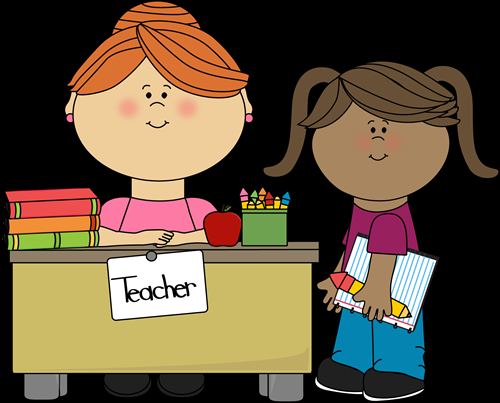 Form II Home Learning Reminders
Don’t forget to read every day to an adult or sibling!
Practice your times tables every day!
Continue to practice your spellings!
Work through your maths bond and arithmetic books at your own pace.
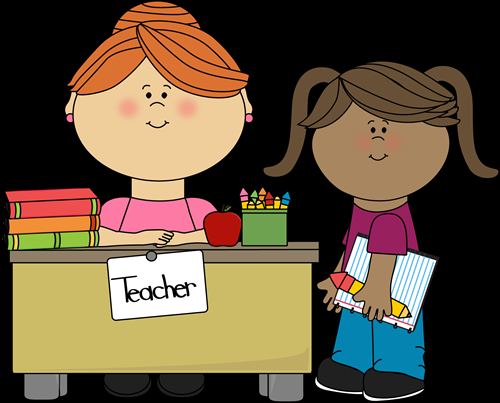 Form II Useful Resources
https://www.bbc.co.uk/teach/supermovers Times tables, grammar and just for fun!
https://www.topmarks.co.uk/maths-games/7-11-years/ordering-and-sequencing-numbers Maths games
https://www.bbc.co.uk/teach/ks2-english/zbrwnrd English additional resources
https://www.bbc.co.uk/teach/ks2-maths/zm9my9q Maths additional resources
https://swiggle.org.uk/ Child safe search engine
https://www.twinkl.co.uk/go/lessons/view/arithmagic Arithmagic game. Code: TA5810
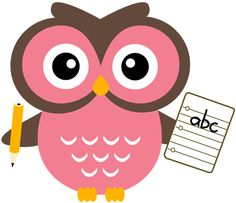 EnglishLO: To answer questions about a text
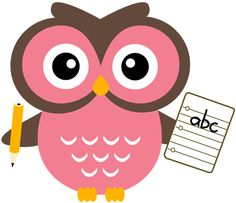 EnglishLO: To answer questions about a textWrite the date and learning objective in your lined book now!
This text is part of the Easter story told from the point of view of Peter, one of Jesus’ disciples.

You might find it useful to complete today’s RE lesson about Easter before completing this reading comprehension!
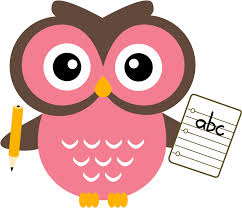 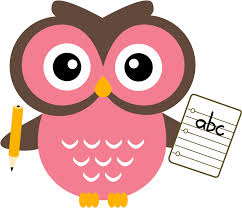 Read the text carefully.

Answer the questions in your lined book.

You can go back and read the text as many times as you need to!

Don’t forget the date and Learning Objective!

Don’t forget to answer in full sentences and check that they make sense!

The answers are on the slides after the questions for you to check your work afterwards!
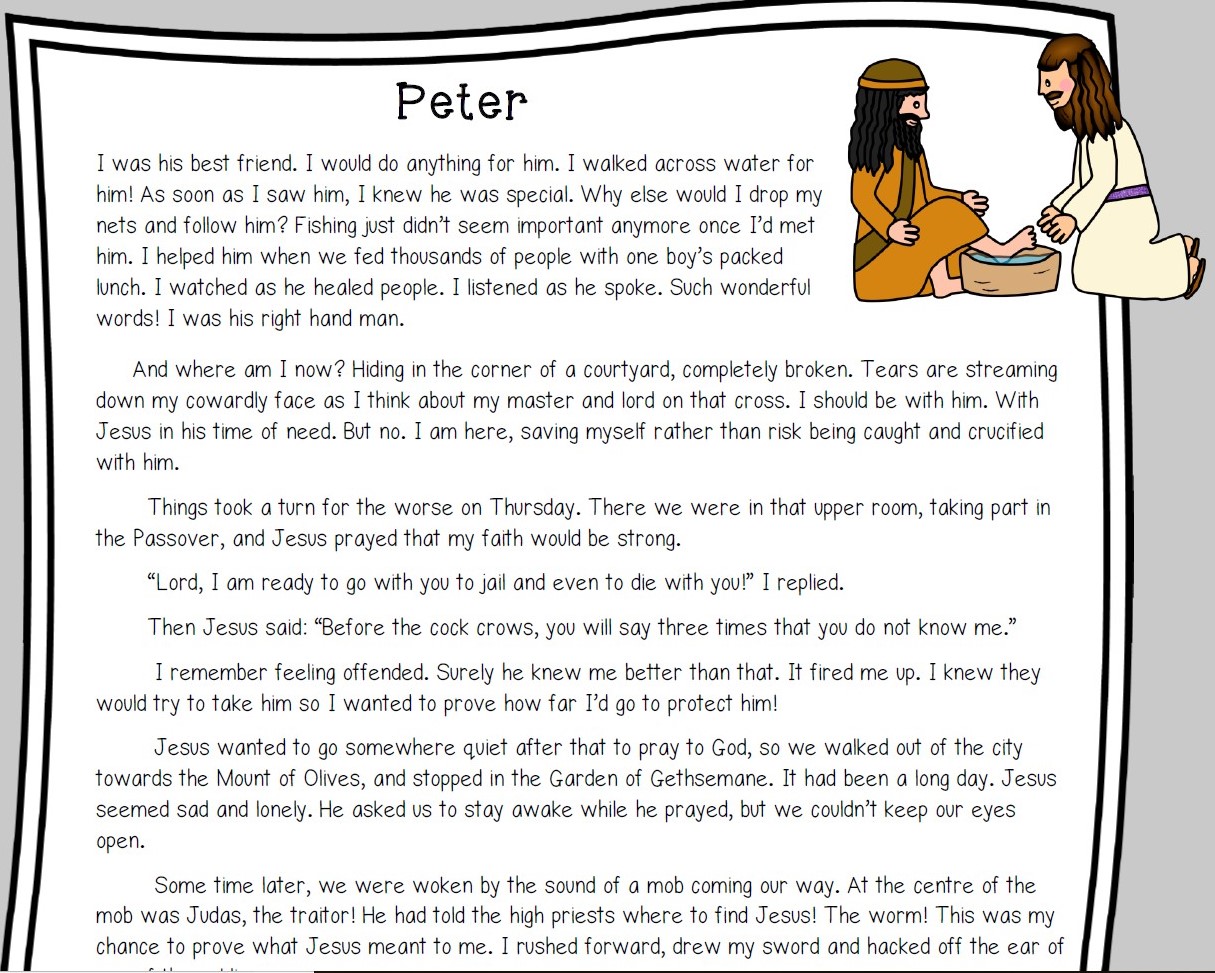 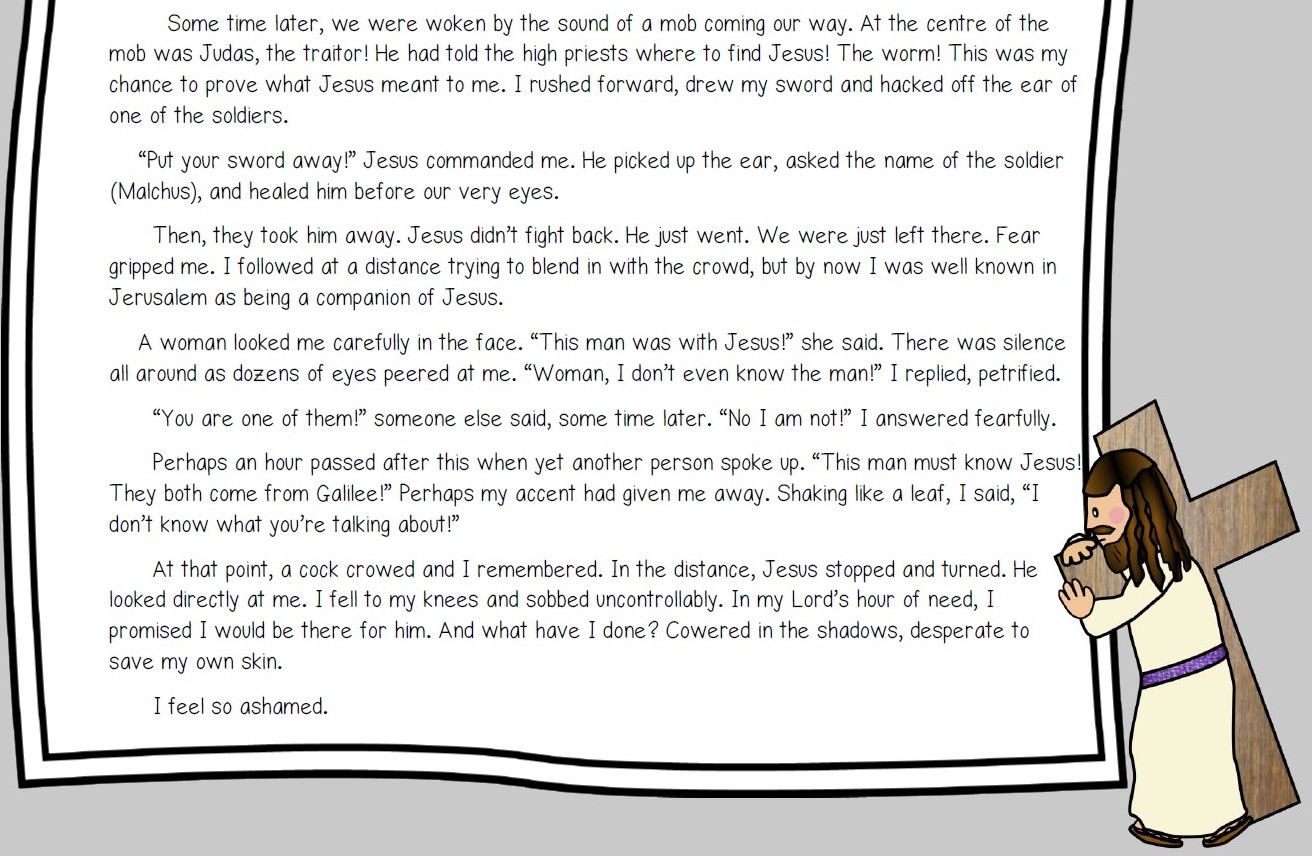 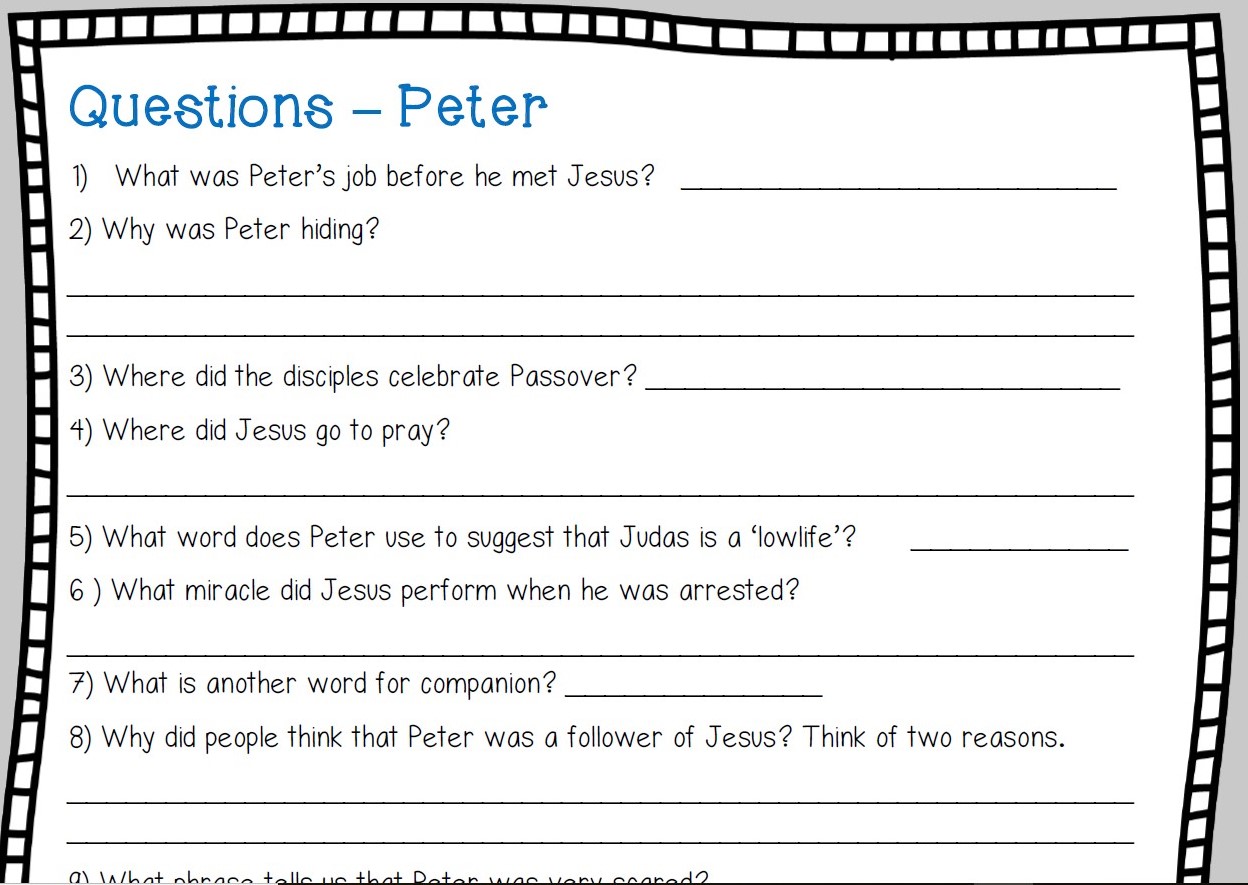 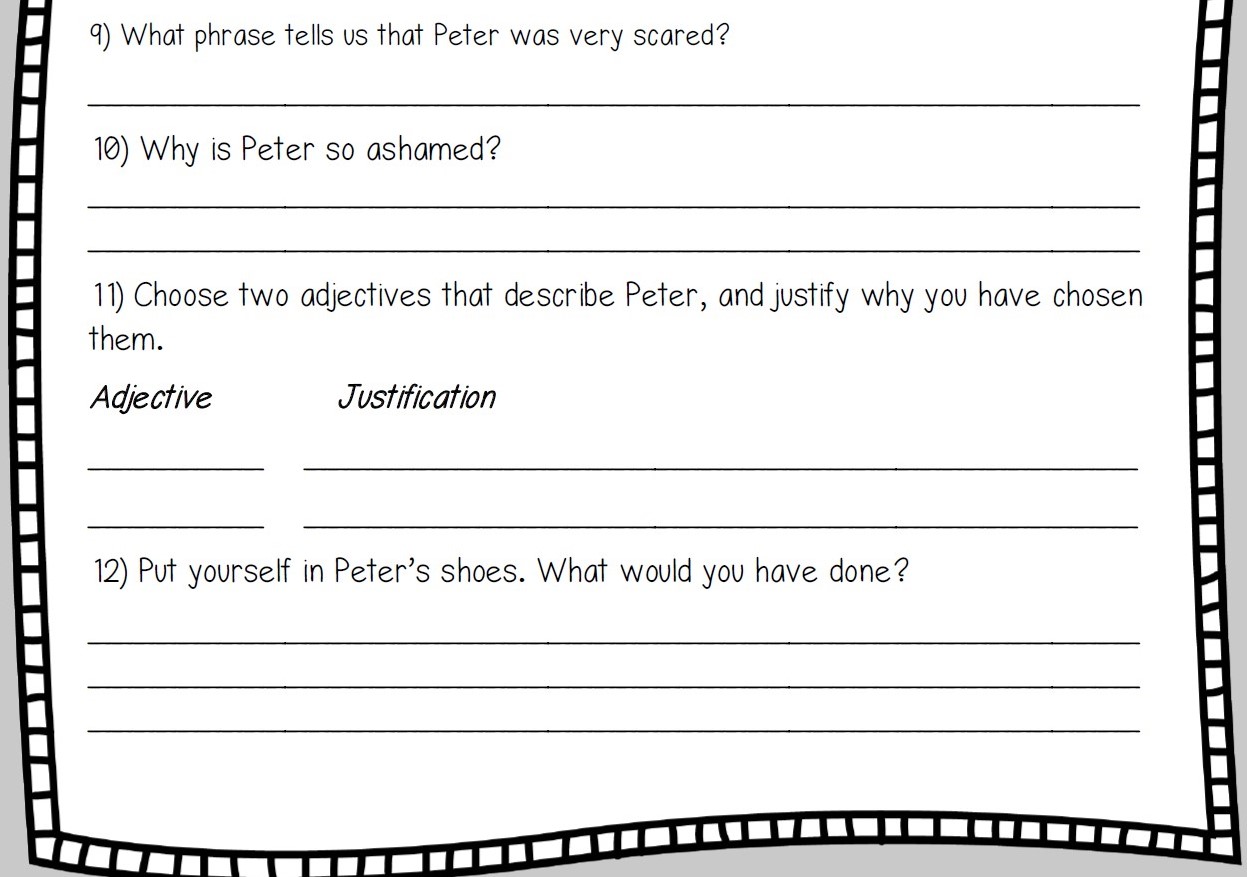 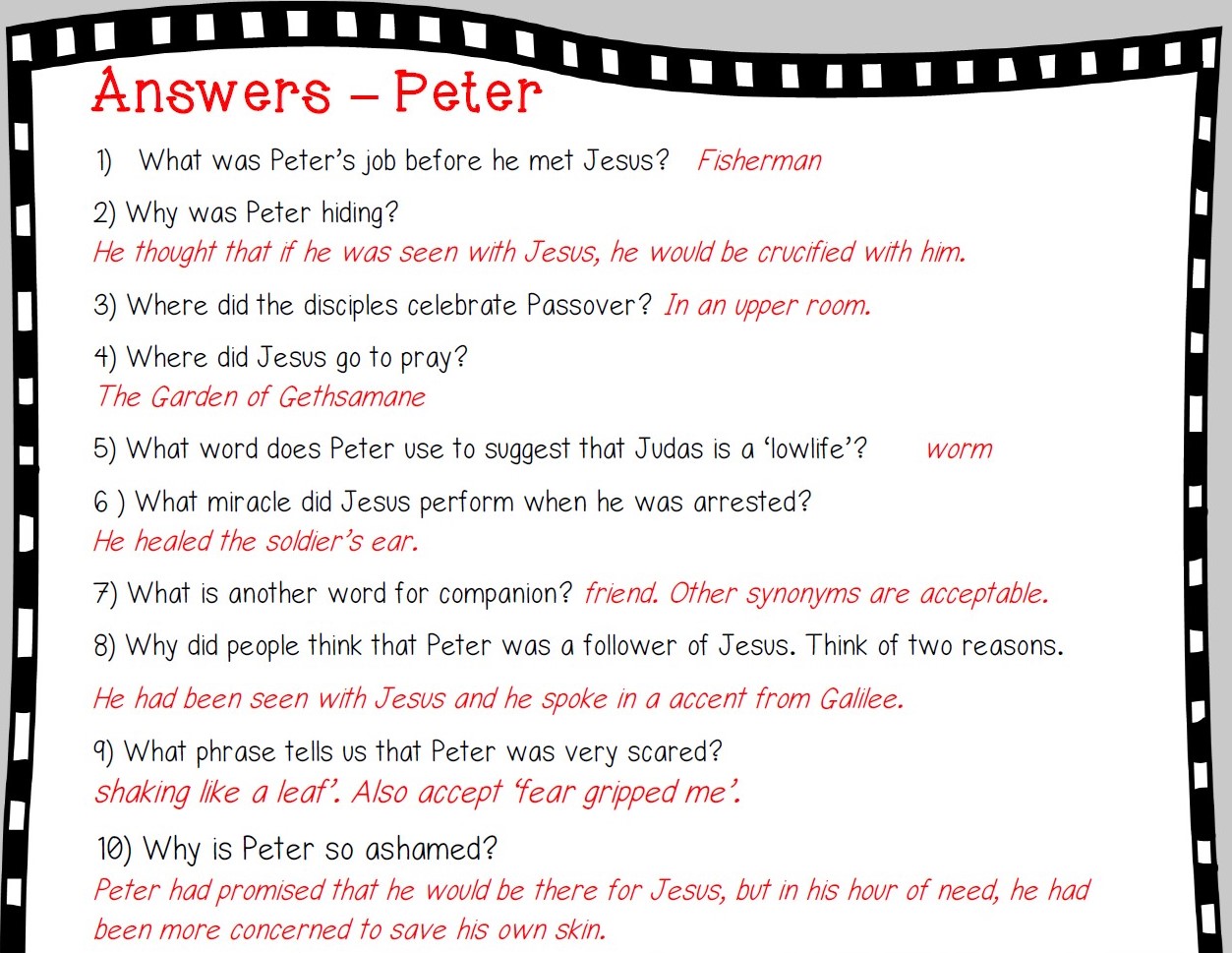 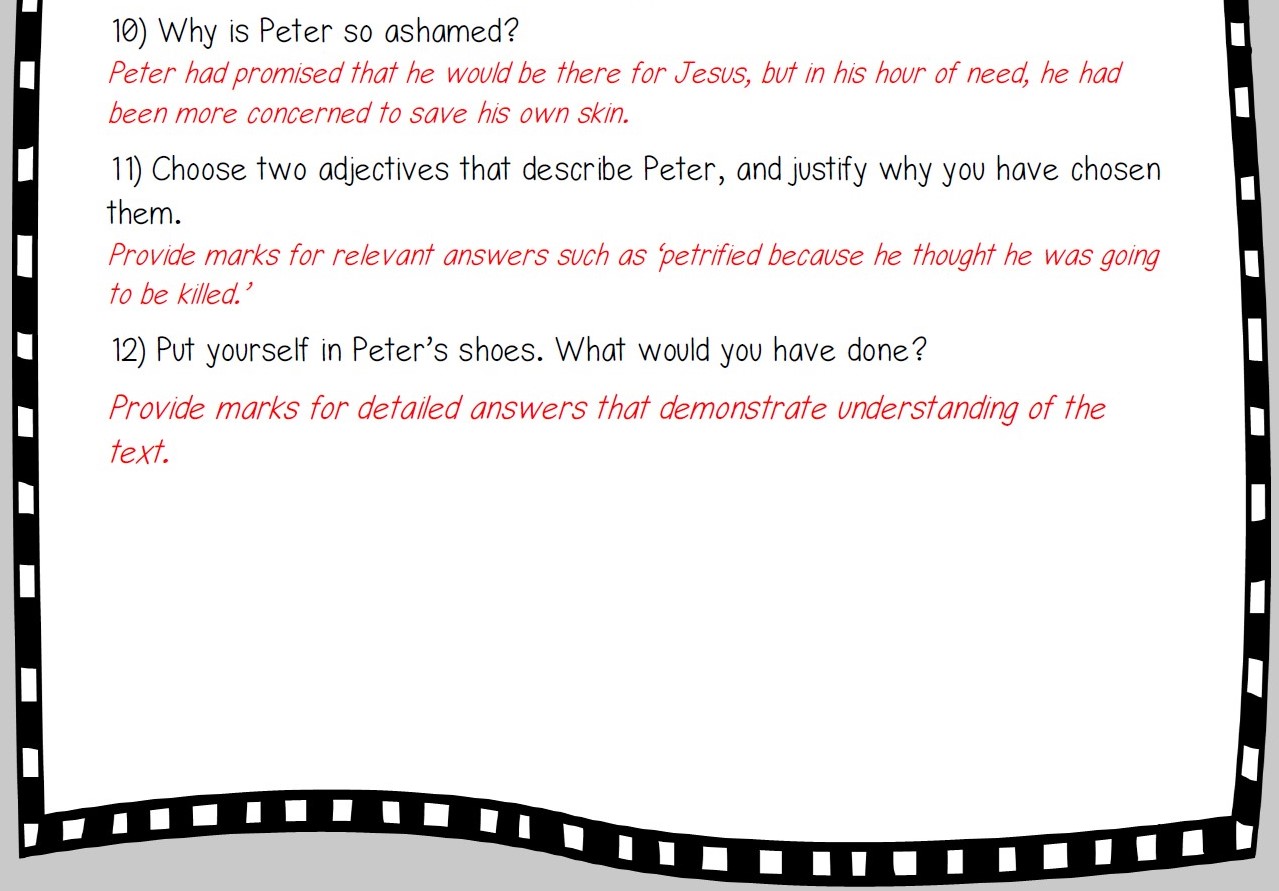 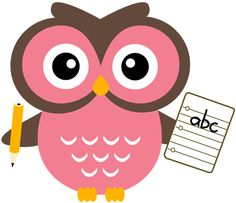 EnglishLO: To answer questions about a textHow did you find this lesson? Colour a small traffic light at the end of your work.Red = I didn’t understandYellow = I need a bit more practiceGreen = Got it!
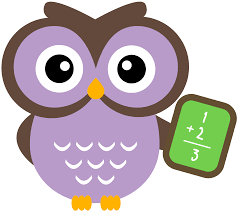 MathsLO: To explore rotational symmetry
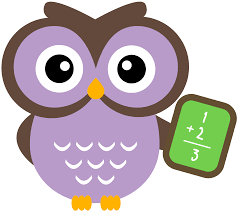 MathsLO: To explore rotational symmetryWrite the date and learning objective in your squared book now!
Let’s recap!Reflection symmetry is where one half of the image is the reflection of the other half. You could fold the image and have both halves match exactly.
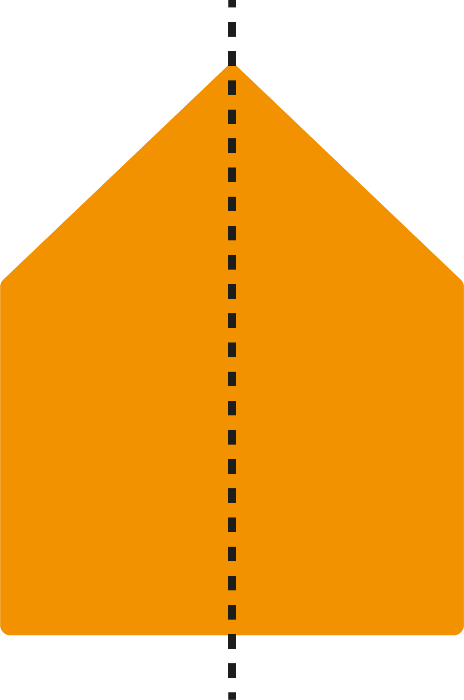 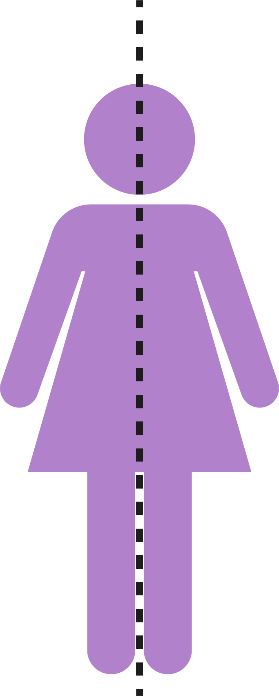 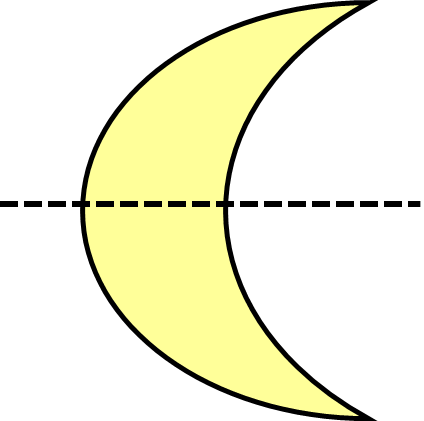 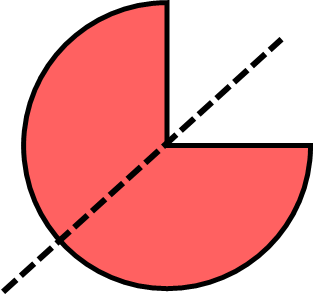 Let’s recap!
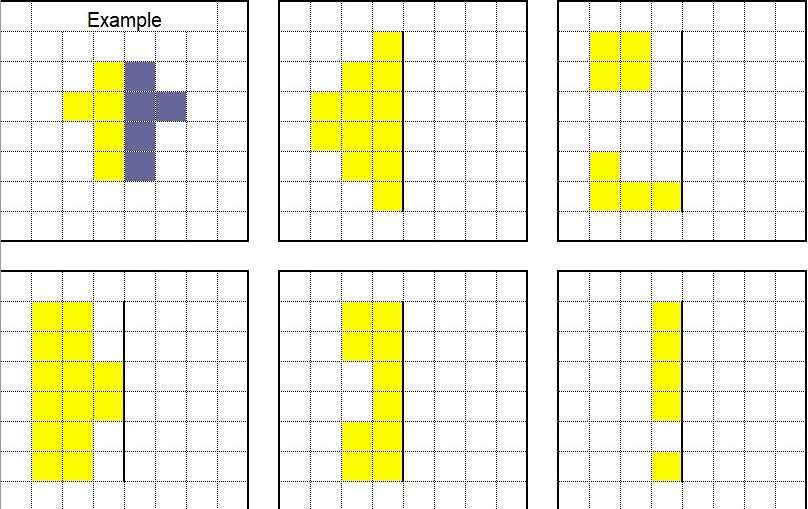 How did you find yesterdays task?

We completed the symmetrical images by counting the squares away from the mirror line.
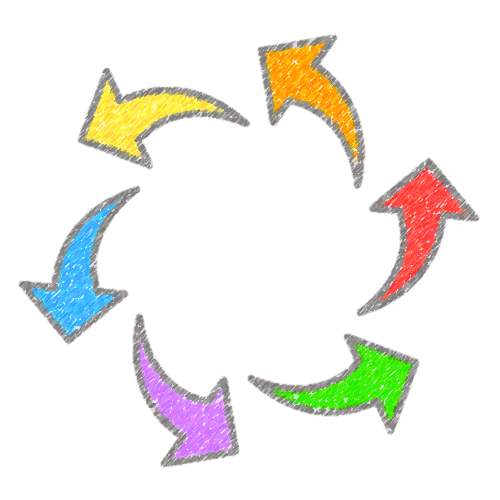 Rotational Symmetry
What is Rotational Symmetry?
A shape has rotational symmetry if it looks the same after being rotated.

The amount of times you can rotate it onto itself before you get back to the start is call the order of rotational symmetry.
1
Order of rotational symmetry:
Half turn
2
Order of rotational symmetry:
The shape looks the same!
1
Order of rotational symmetry:
Quarter turn
2
Order of rotational symmetry:
Quarter turn
3
Order of rotational symmetry:
Quarter turn
4
Order of rotational symmetry:
Quarter turn
1
Order of rotational symmetry:
Only 1 full turn makes this shape look the same!
Use your knowledge of reflective and rotational symmetry to complete this table! You could copy and complete into your squared book, or print and stick it in.
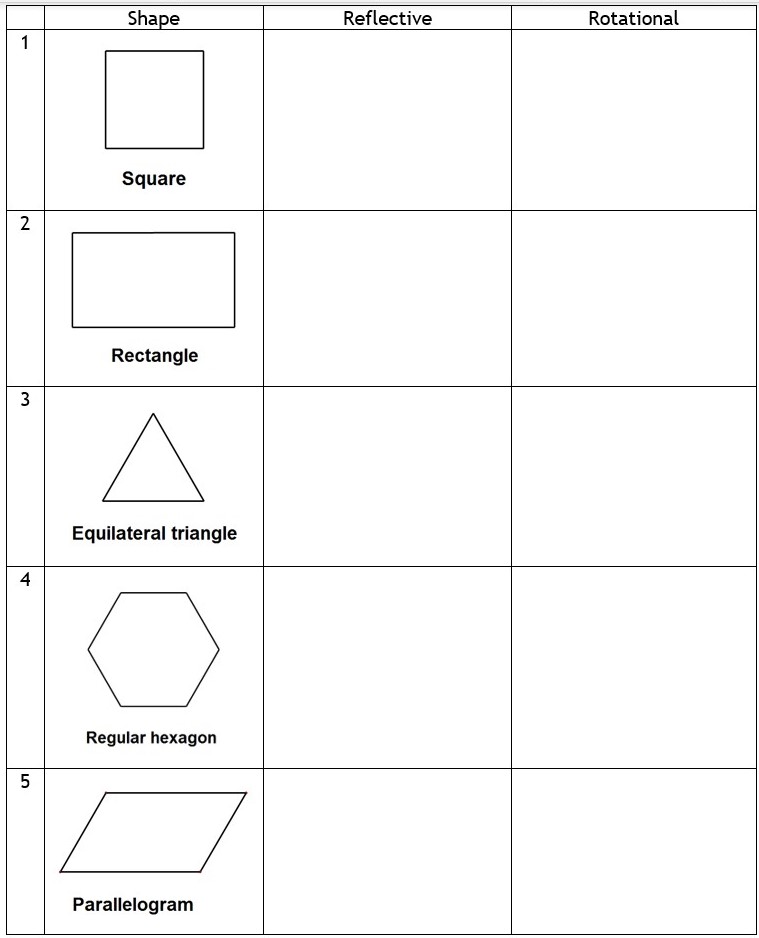 To help you find the order of rotational symmetry:
Print and cut out the shapes.
Draw a dot in one corner of each shape.
Draw around the shape onto a piece of paper.
How many times can you turn the shape inside the lines until the dot gets back to where it started?
That it the order of rotational symmetry!
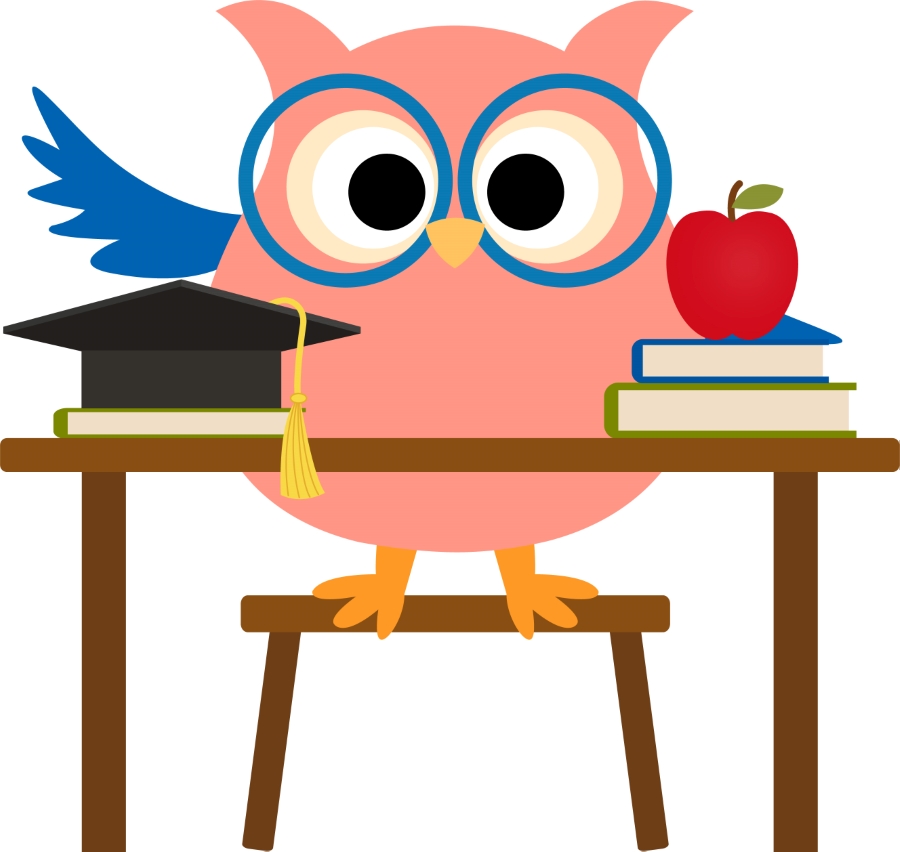 Use your knowledge of reflective and rotational symmetry to complete this table! You could copy and complete into your squared book, or print and stick it in.
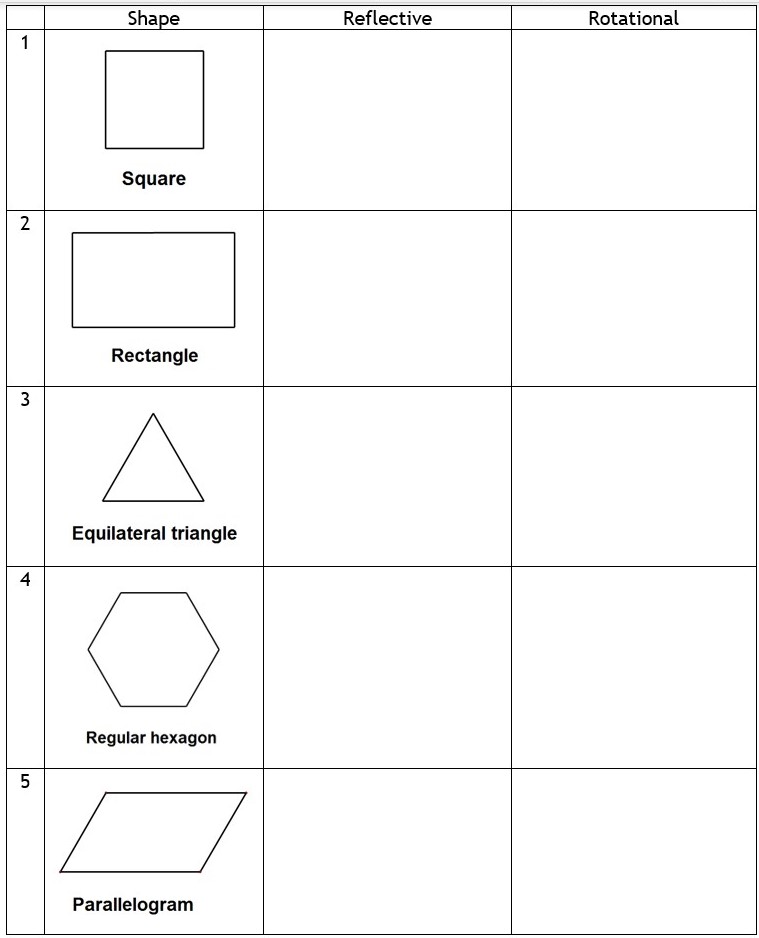 To help you find how many lines of reflective symmetry:
Cut out the shapes.
Draw a line with a ruler onto the shape.
Fold the shape along the line.
Does one side fit exactly on top of the other?
If it does, that is a line of symmetry!
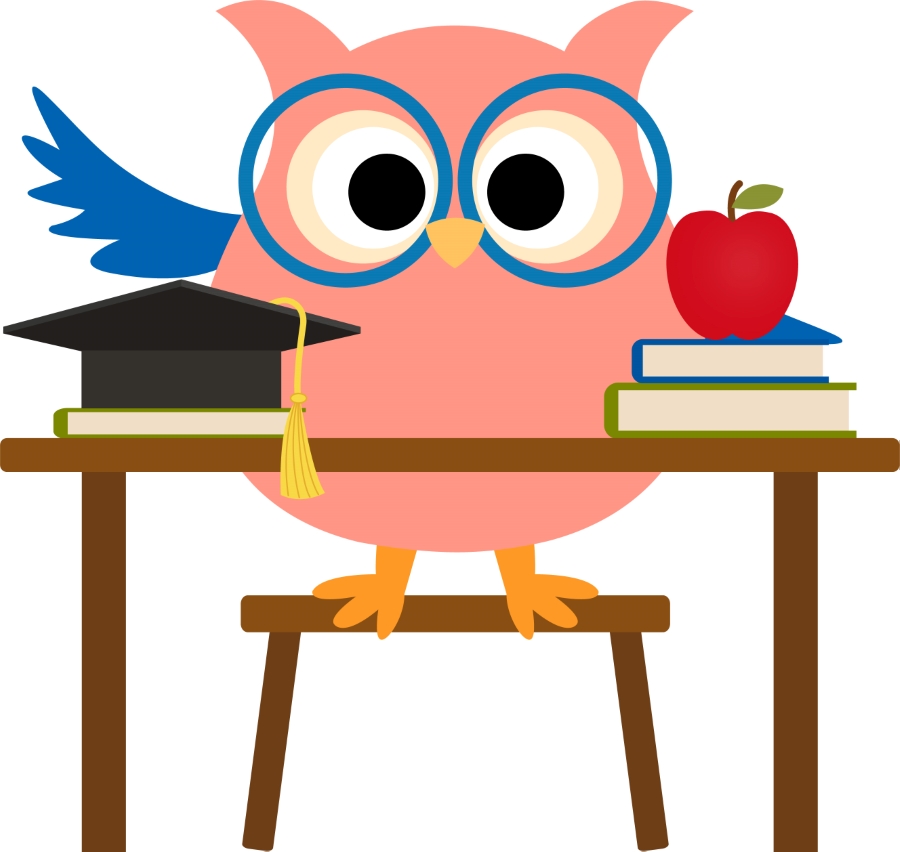 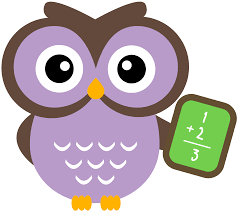 MathsLO: To explore rotational symmetryHow did you find this lesson? Colour a small traffic light at the end of your work.Red = I didn’t understandYellow = I need a bit more practiceGreen = Got it!
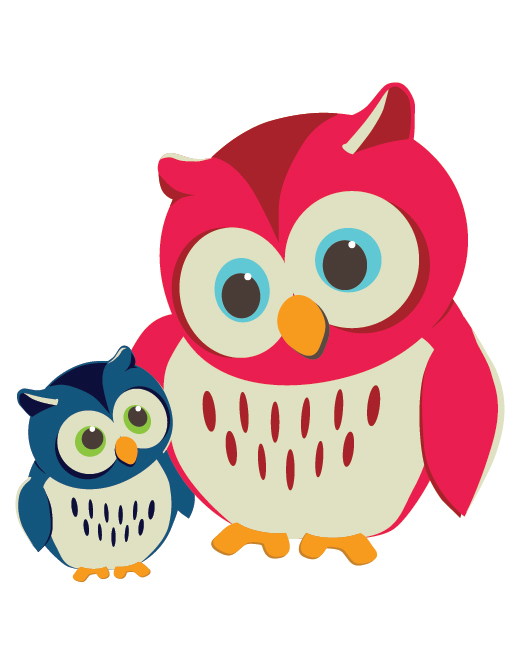 Religious EducationLO: To understand why Christians celebrate EasterWrite the date and learning objective in your lined book now!
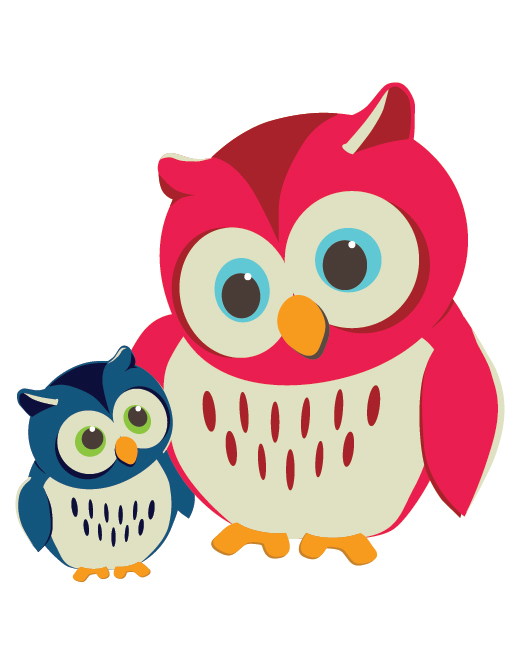 Read the following Story of Easter
Jesus arrived in Jerusalem on Palm Sunday. The people were happy to see Jesus and waved palm branches.
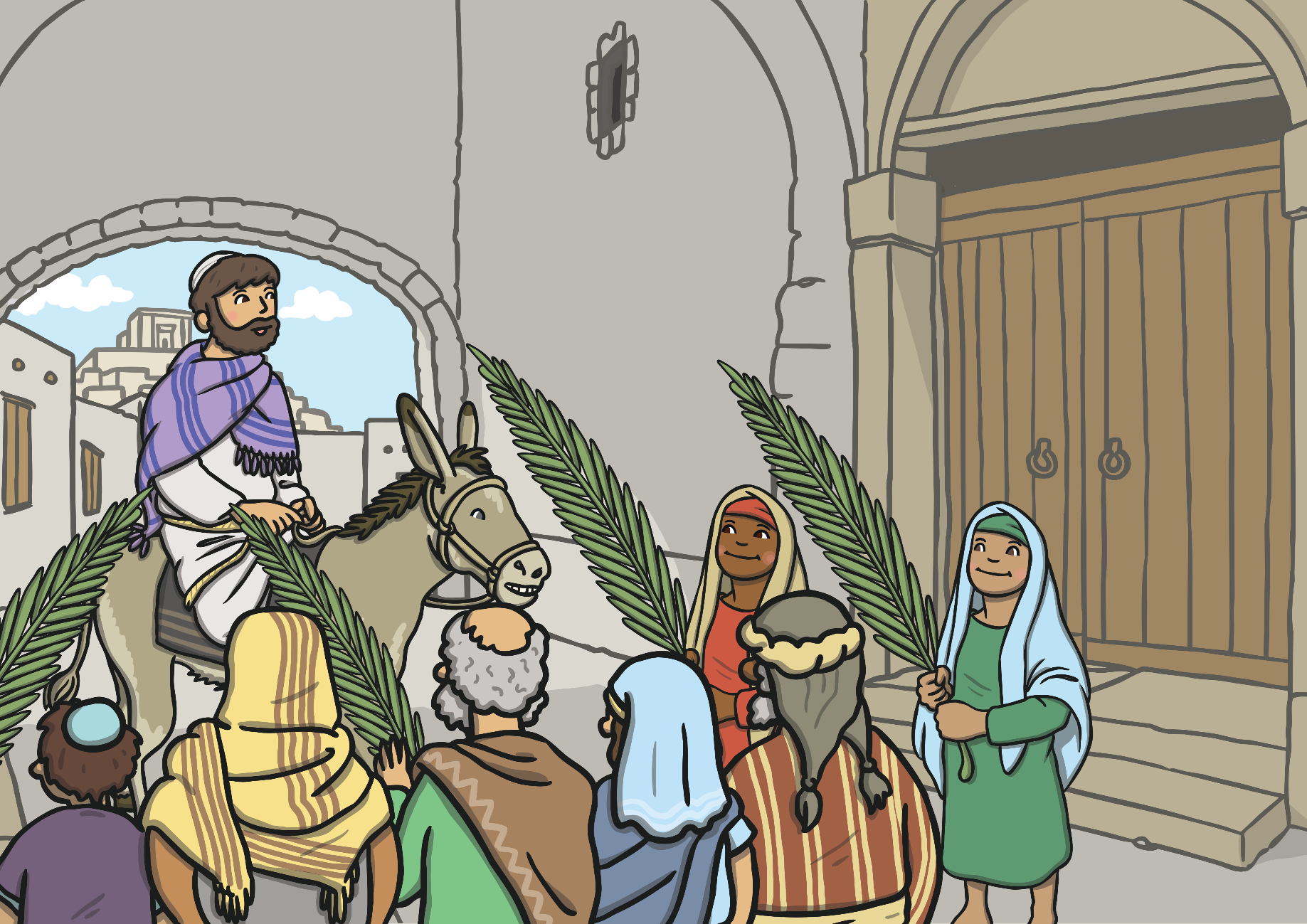 Some important people were jealous of how much the people loved Jesus.
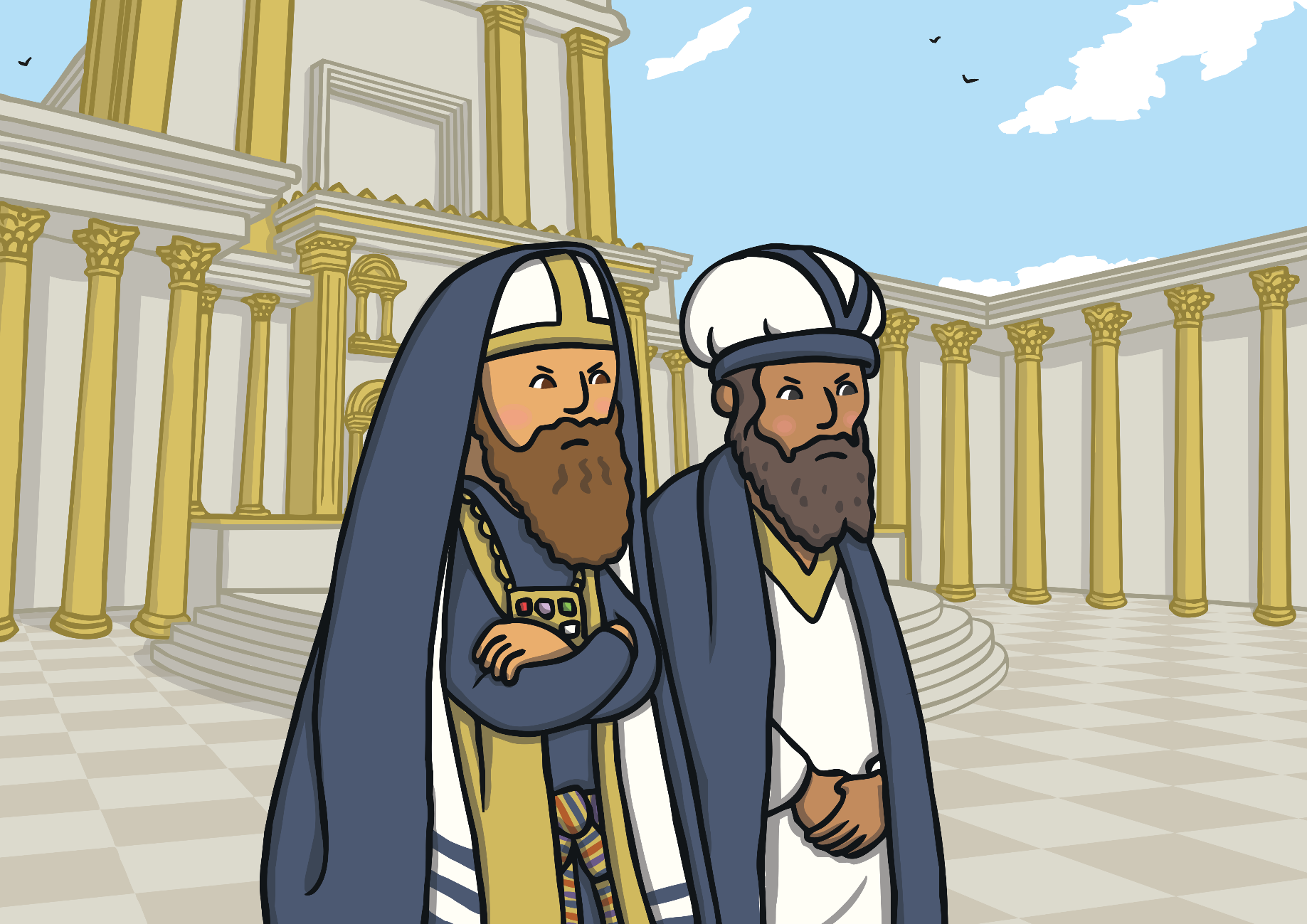 Judas was one of Jesus’ special friends. The important people gave Judas money to tell them where Jesus was so they could arrest him.
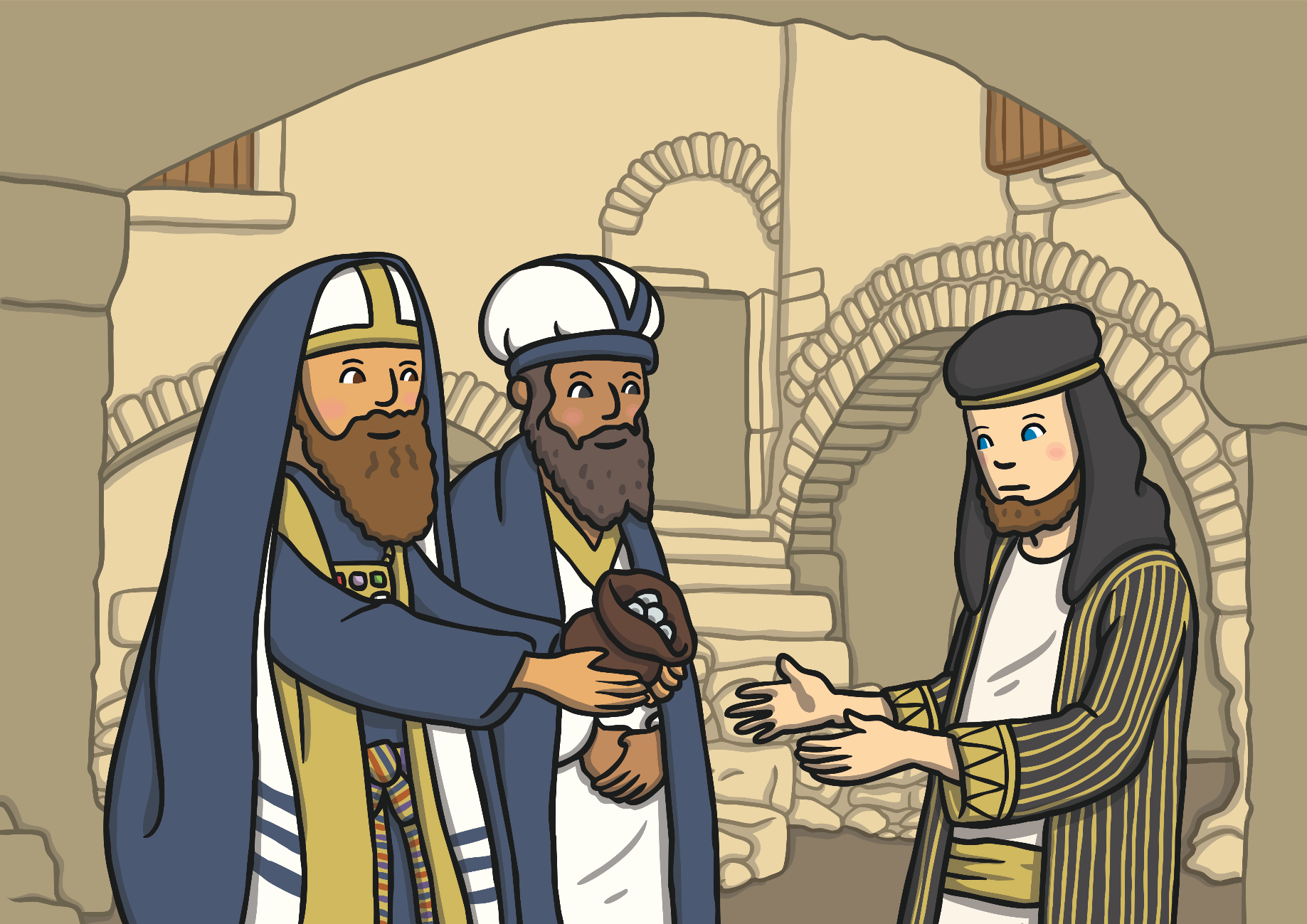 Jesus had a special dinner called a Passover meal with his friends. This meal is now known as the Last Supper.
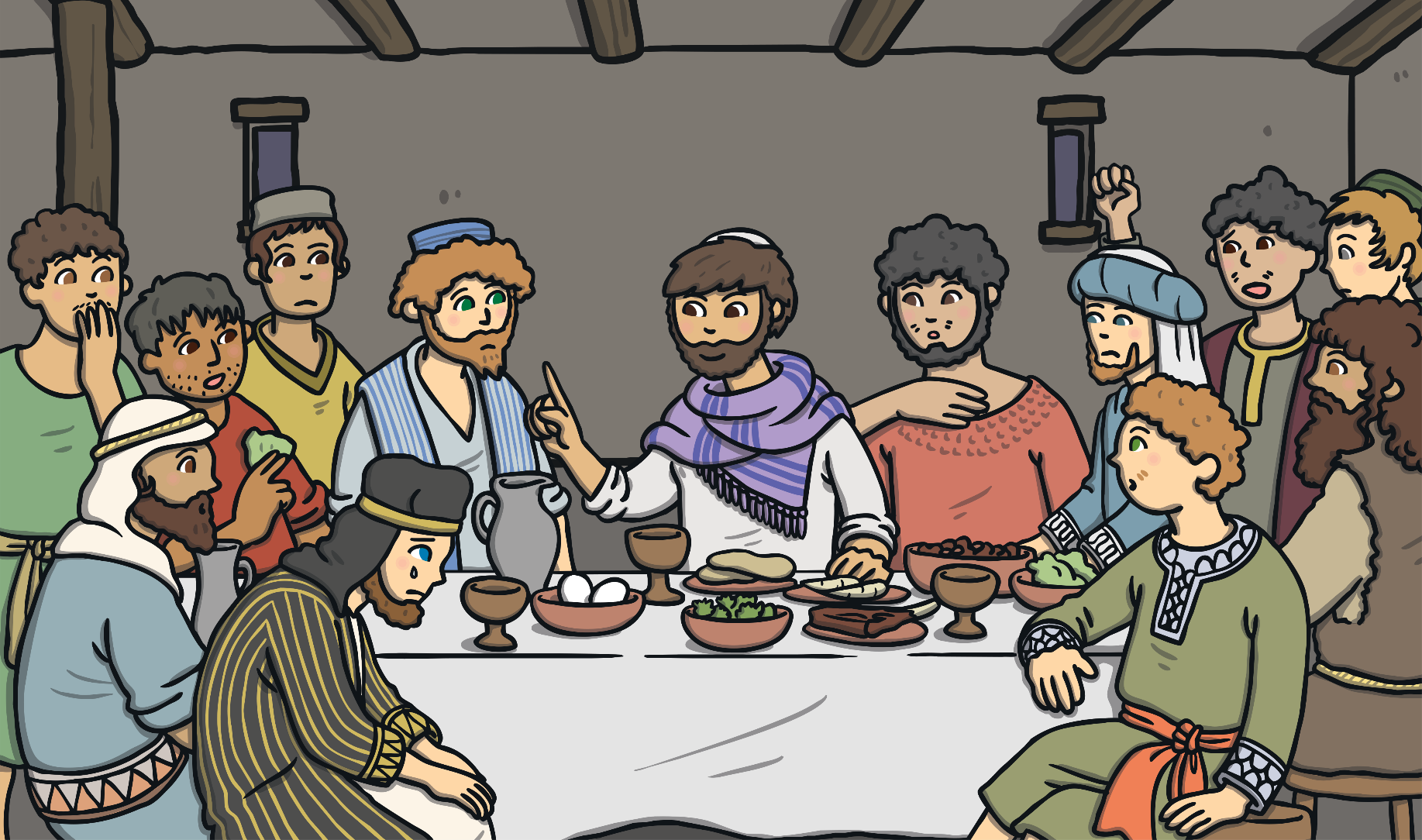 Jesus gave his friends bread and wine. He then told them that one of them had turned against him.
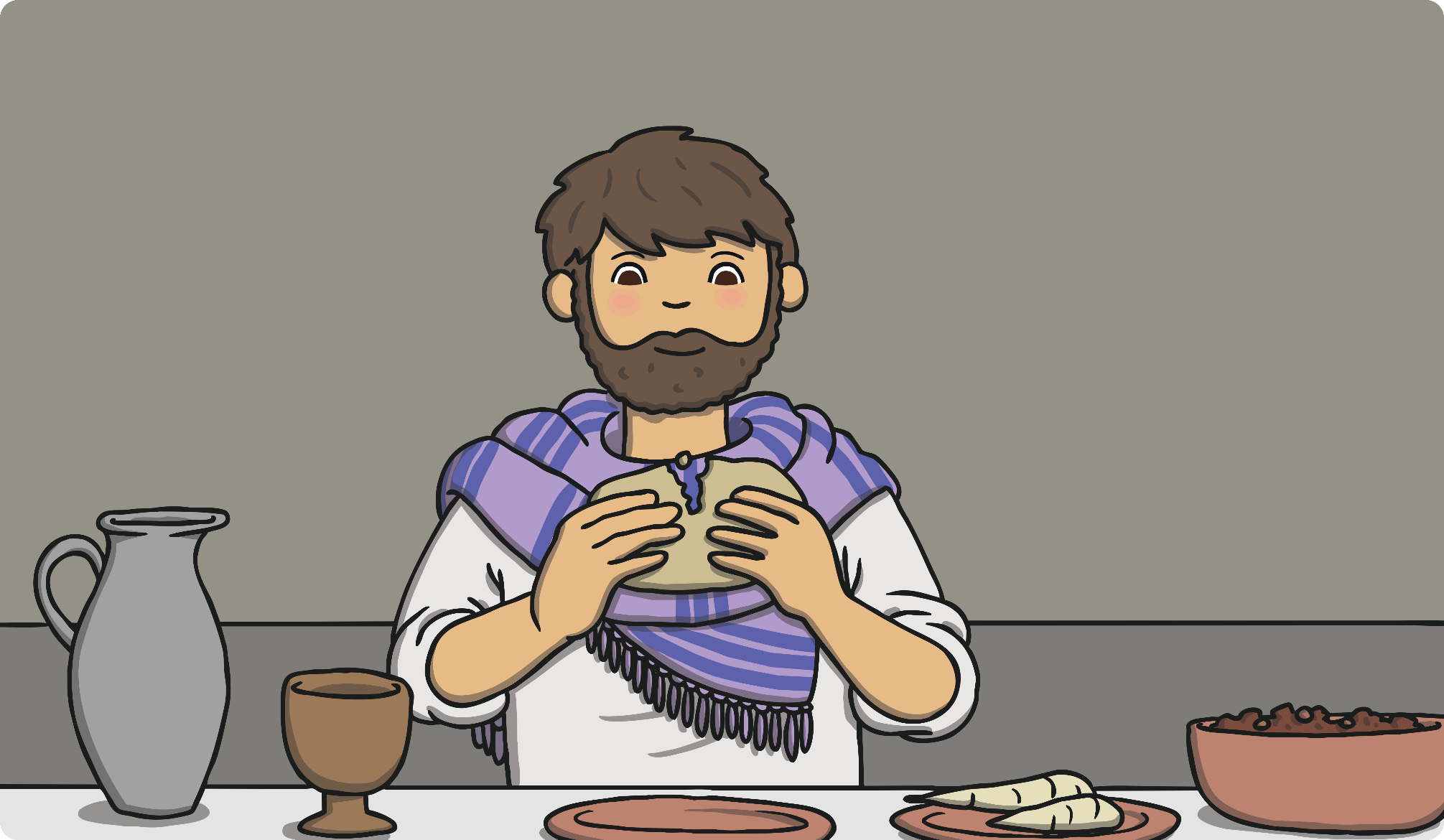 Jesus said that Peter would pretend he didn’t know Jesus before the morning arrived and the cock crowed.
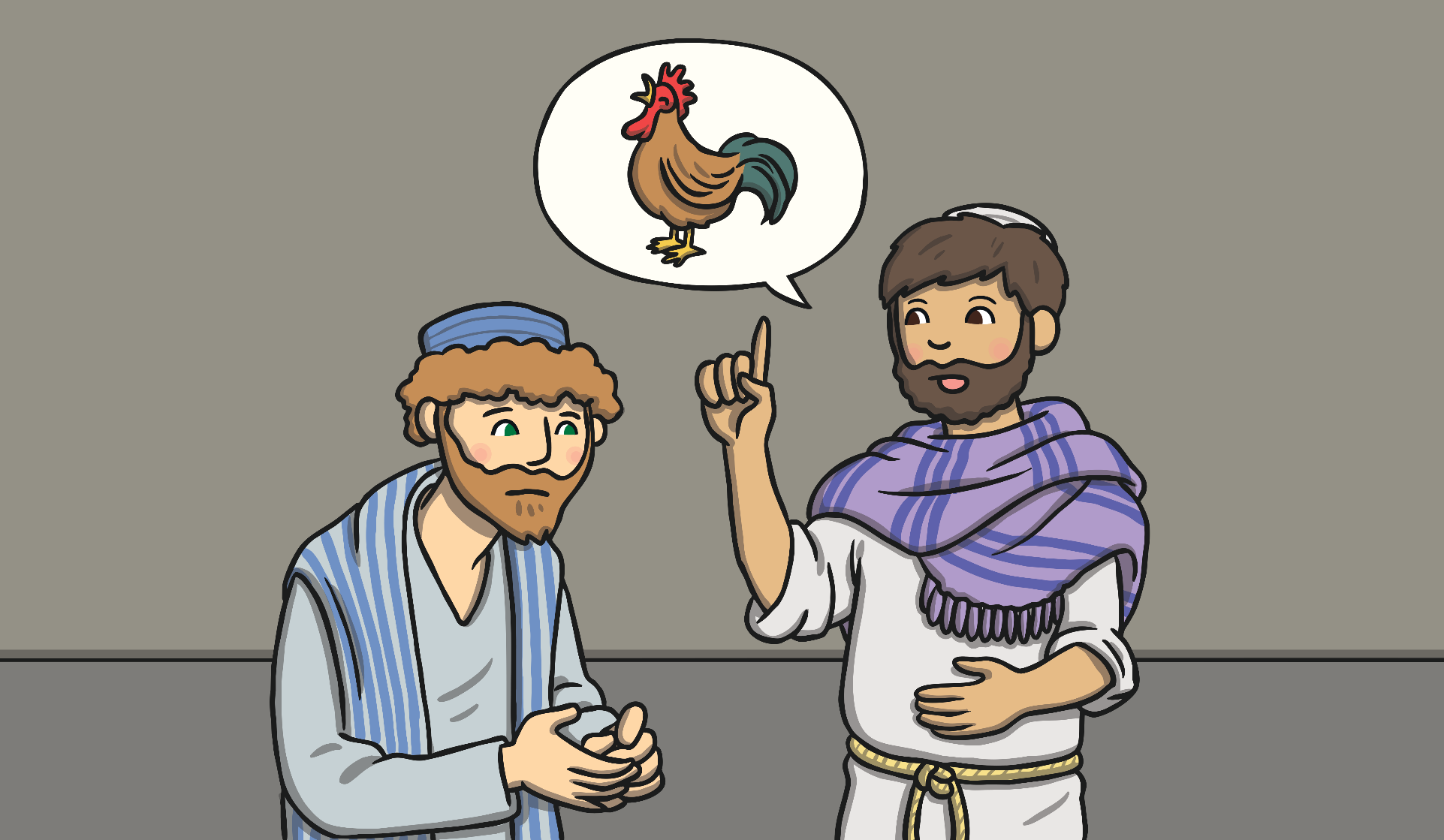 Then Jesus went to pray in the garden of Gethsemane.
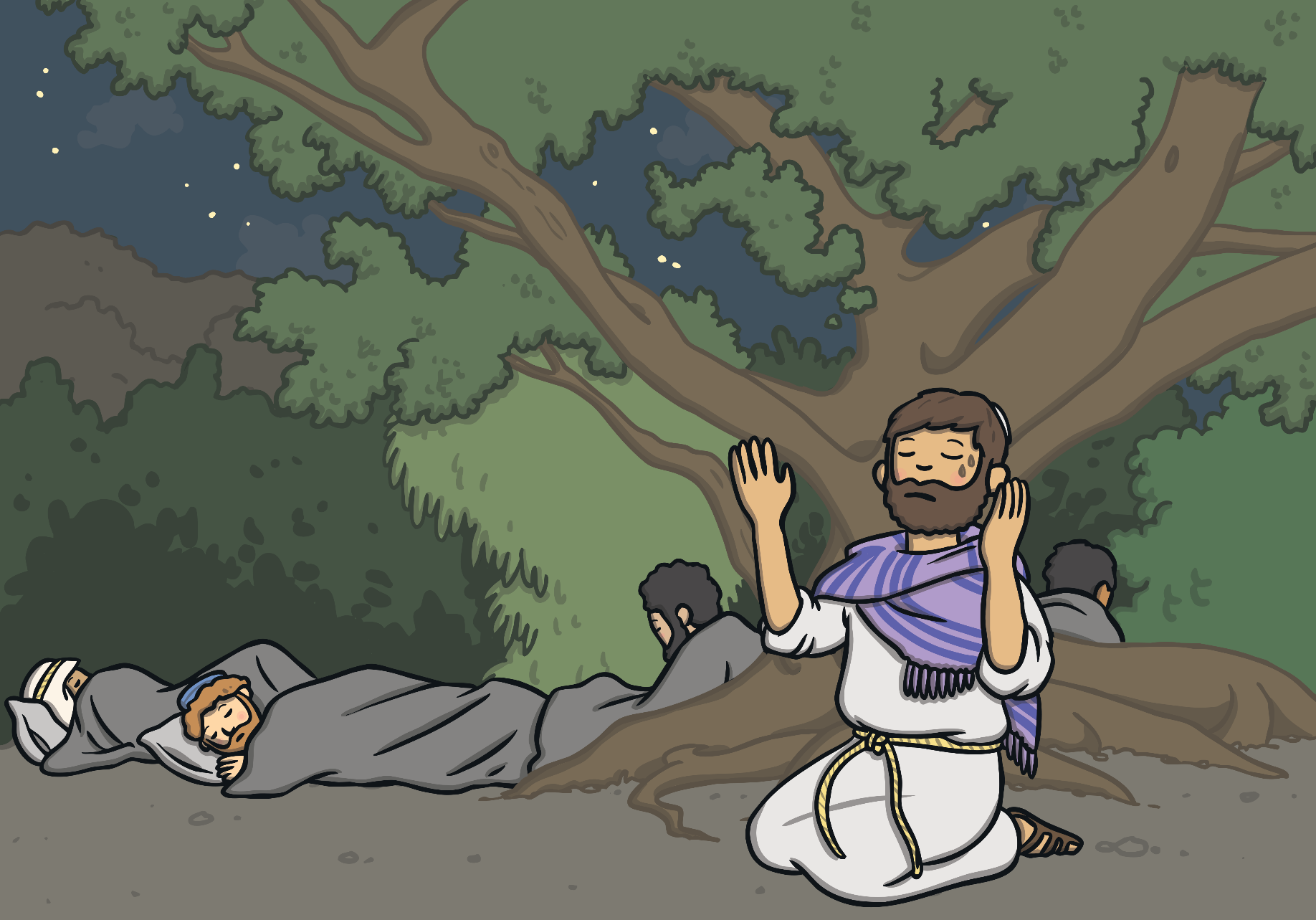 Judas told the important people where Jesus was. Jesus was arrested.
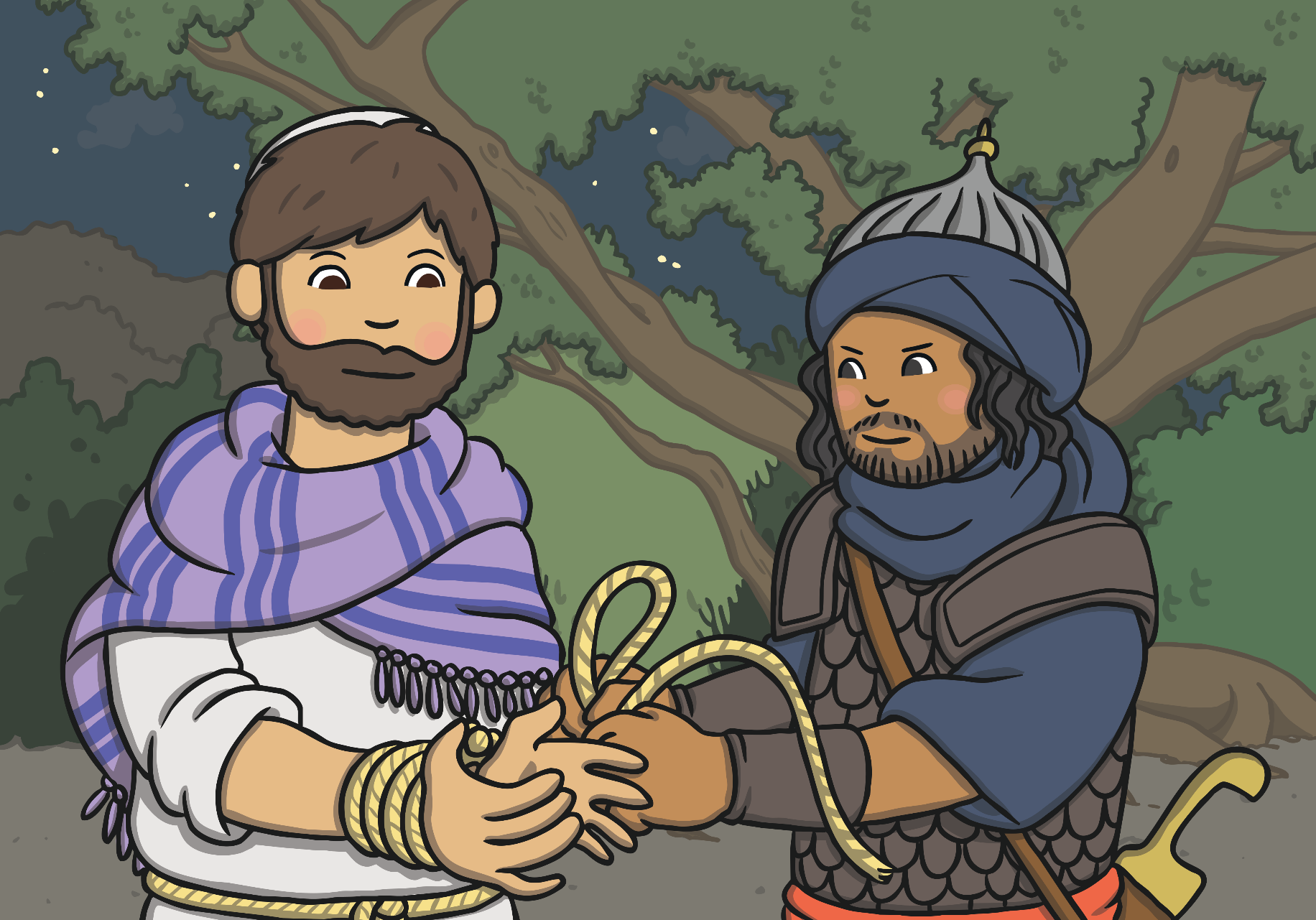 Peter followed Jesus and waited outside where he was being held. Someone asked if he was Jesus’ friend. Peter said he didn’t know Jesus.
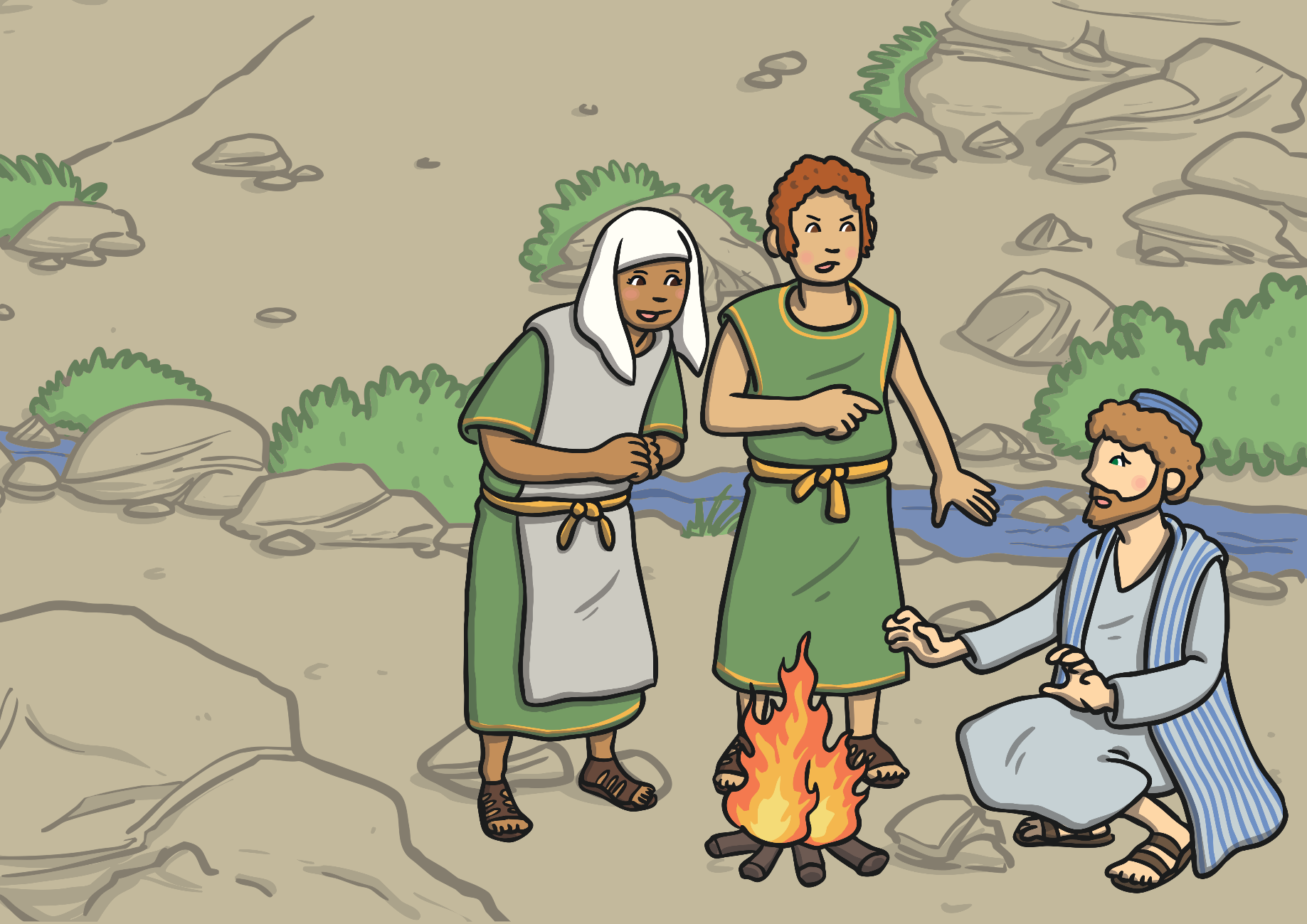 Then the cock crowed. Peter remembered what Jesus had said and felt very sad.
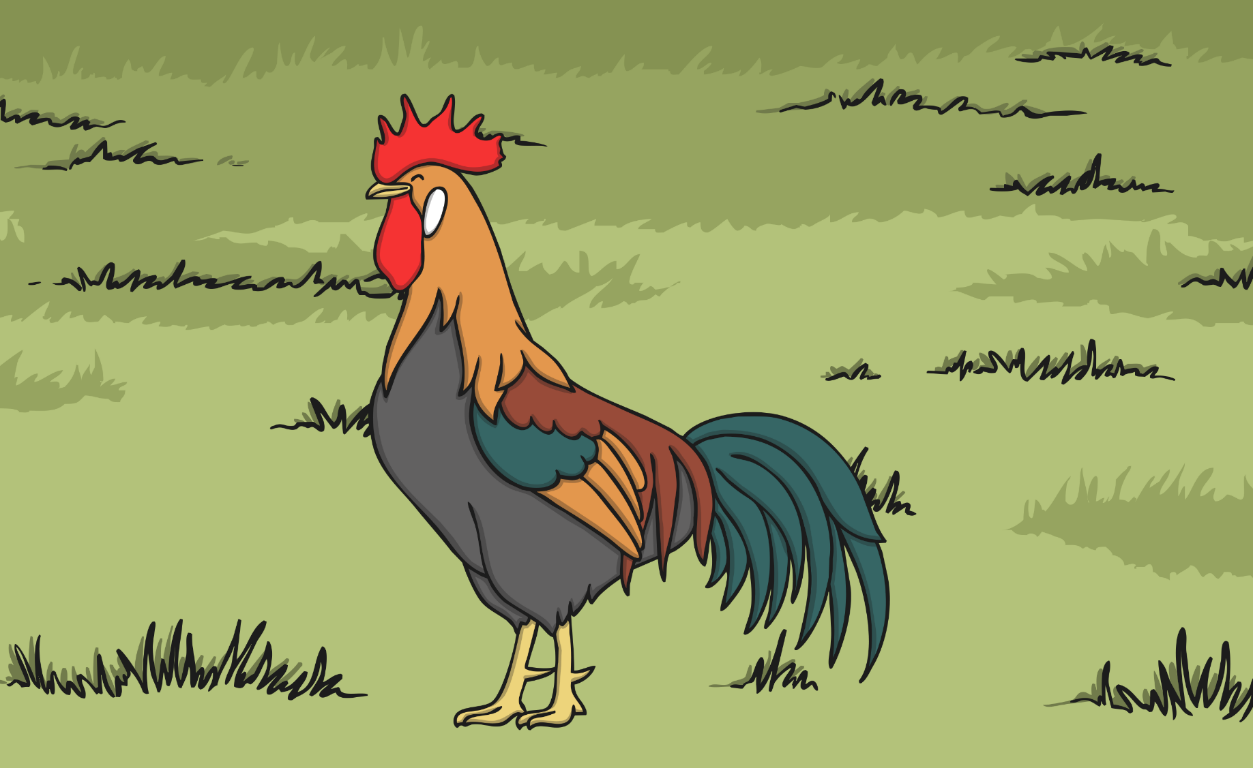 Pontius Pilate set Barabbas free instead of Jesus. The crowd wanted Jesus punished.
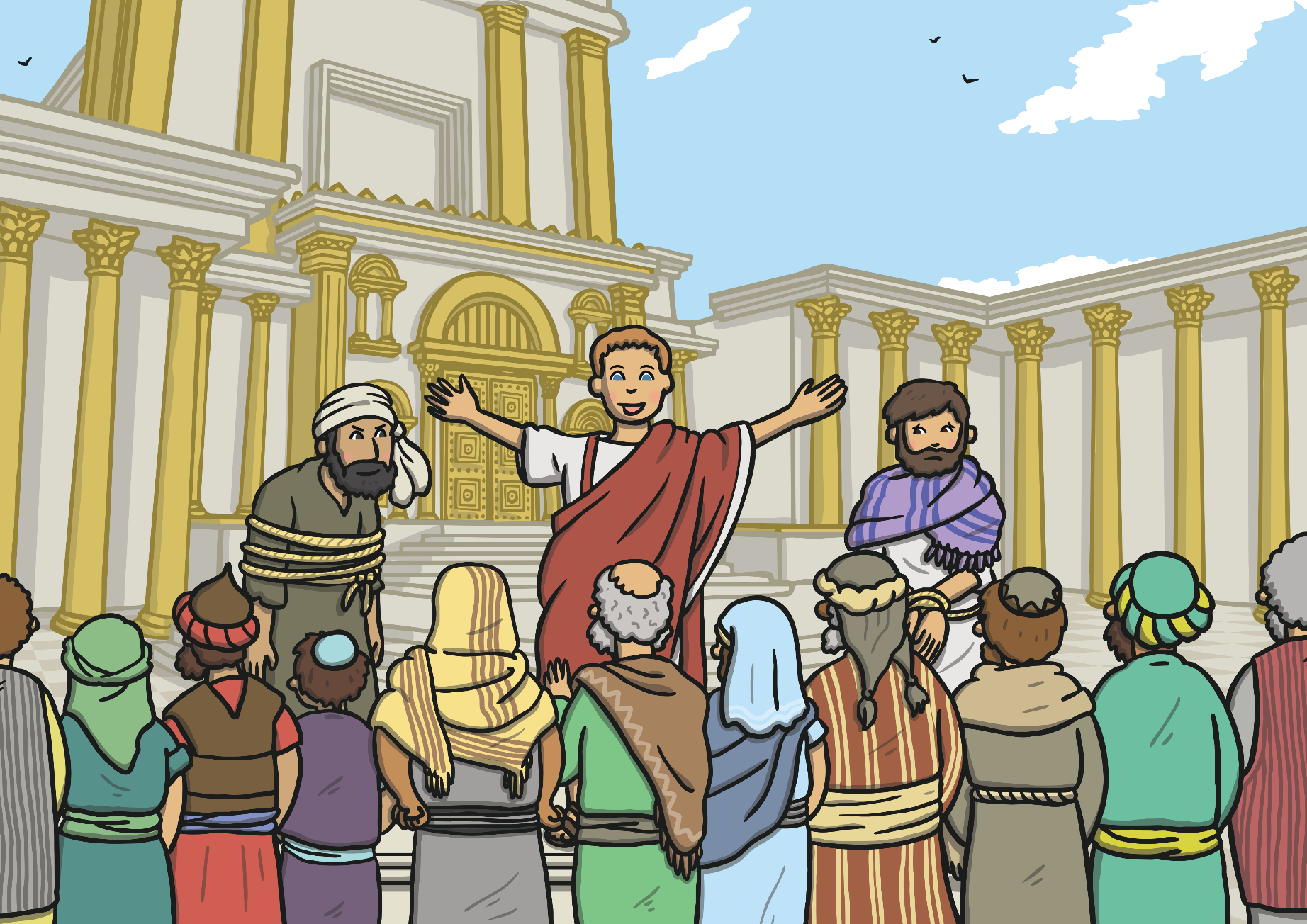 Jesus had to carry a heavy cross through the streets of Jerusalem.
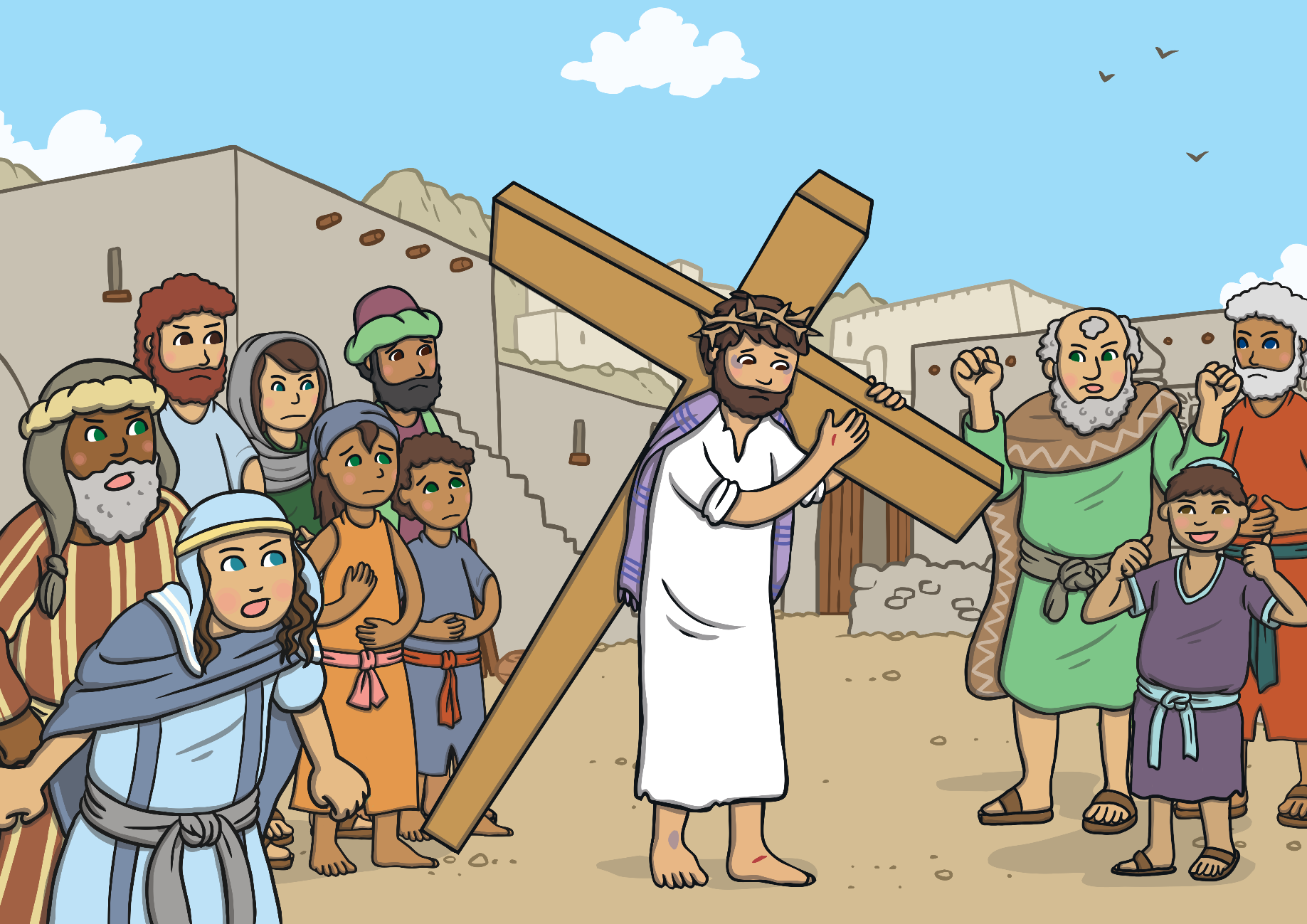 Simon carried Jesus’ cross to the hill.
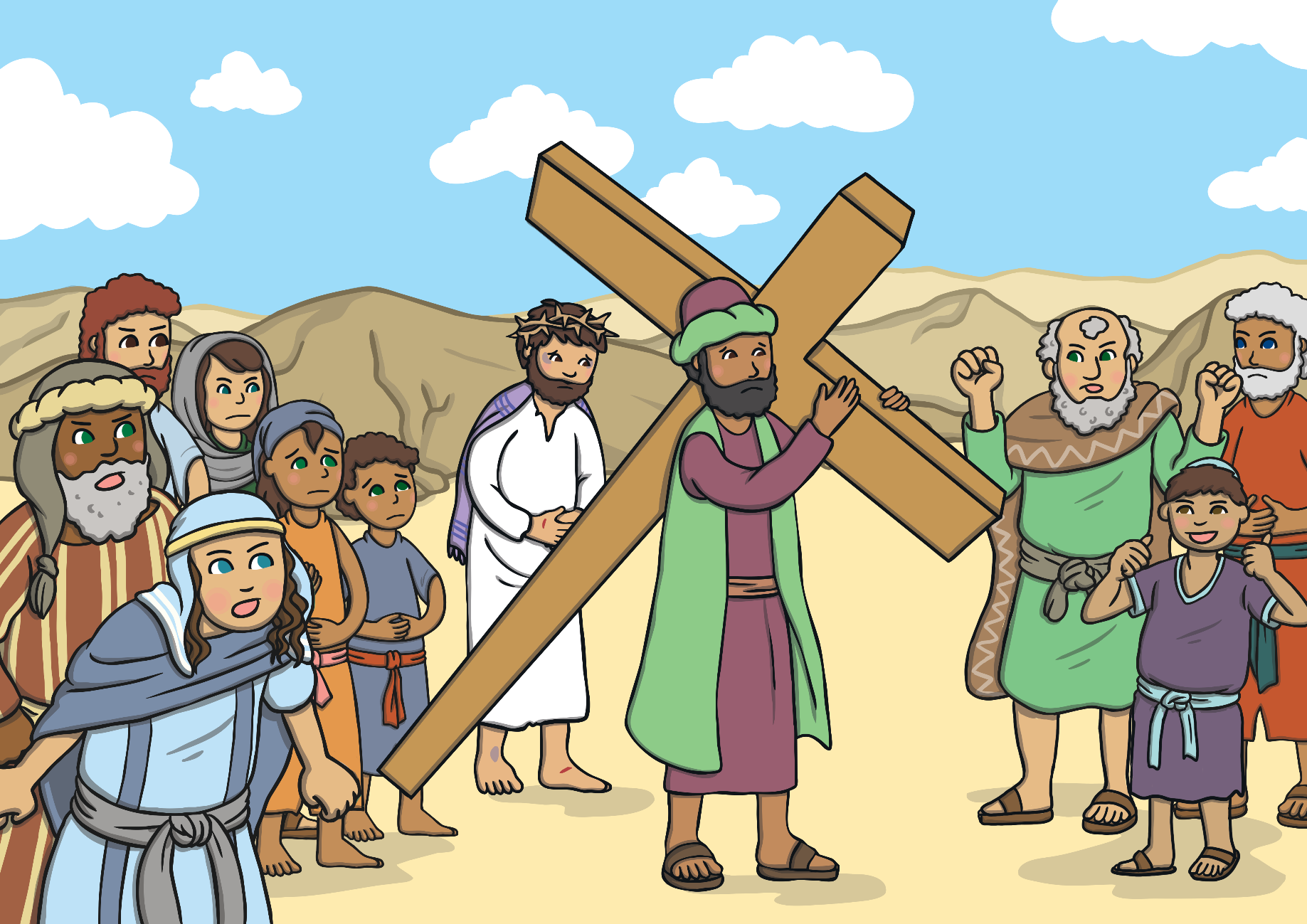 Jesus died on the cross. His friends and family were very sad.
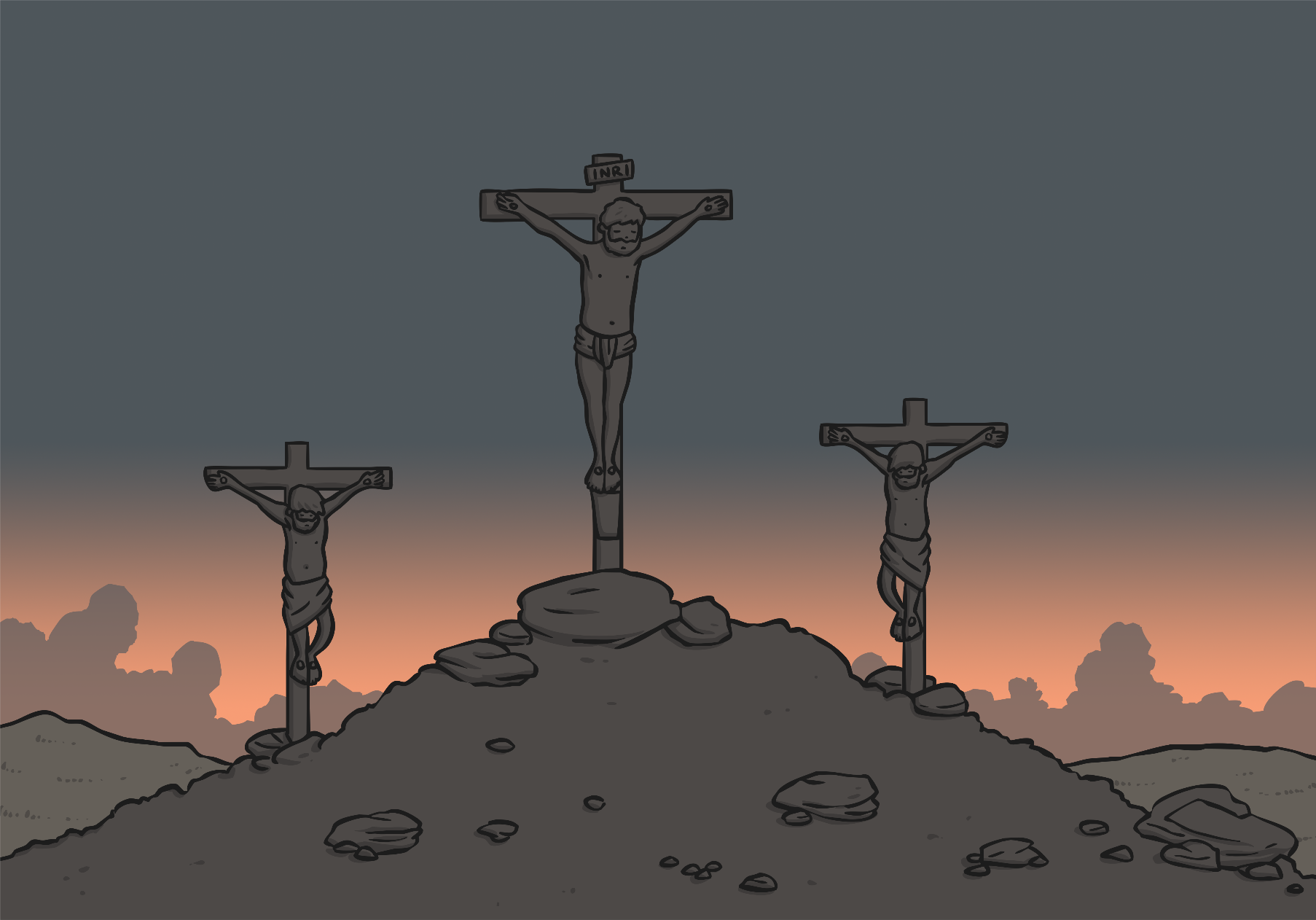 When Jesus died, the earth shook. The curtain in a special place called the Temple was torn in two.
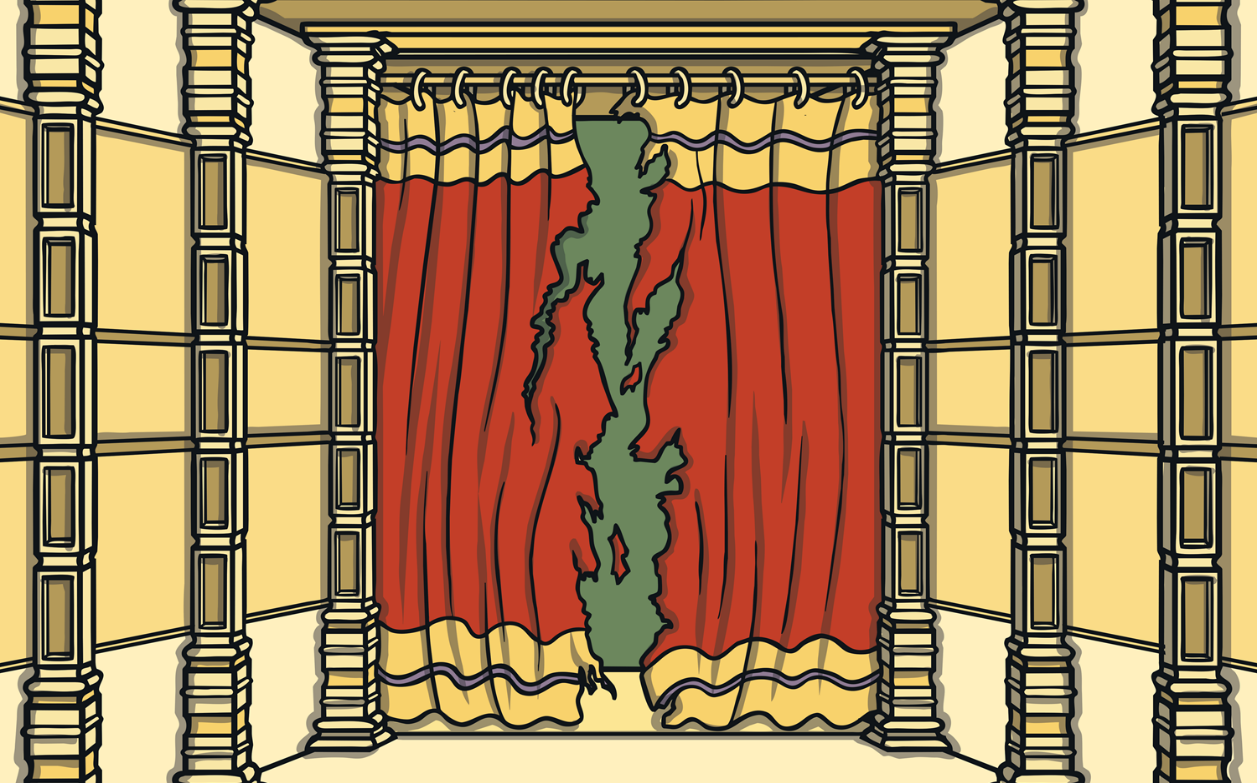 Jesus’ body was put into a tomb. A large, heavy stone was put in front of the entrance.
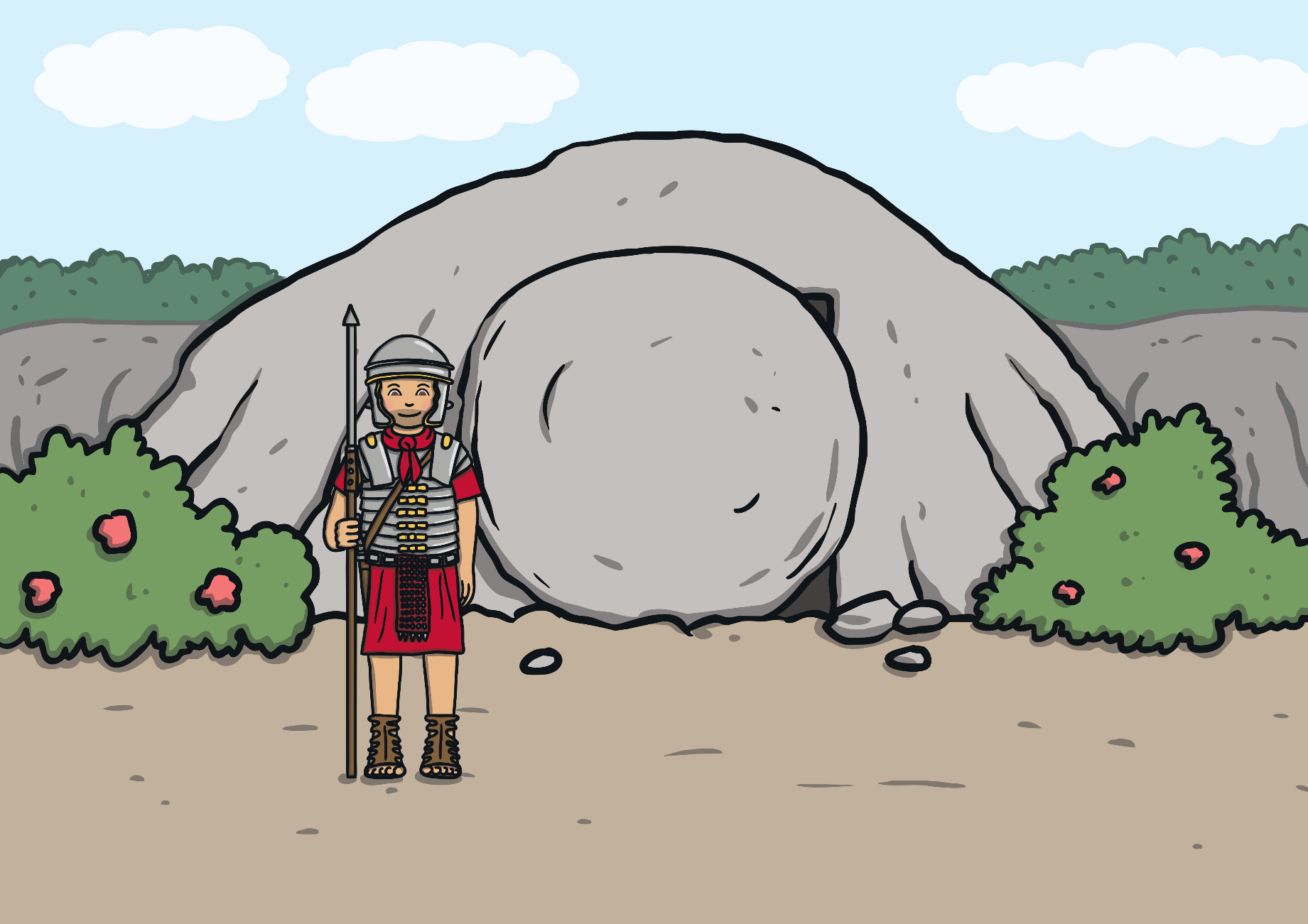 On the third day, Mary and some of Jesus’ other friends went to the tomb. Jesus’ body wasn’t there and the stone had been rolled away. An angel told them that Jesus had risen from the dead.
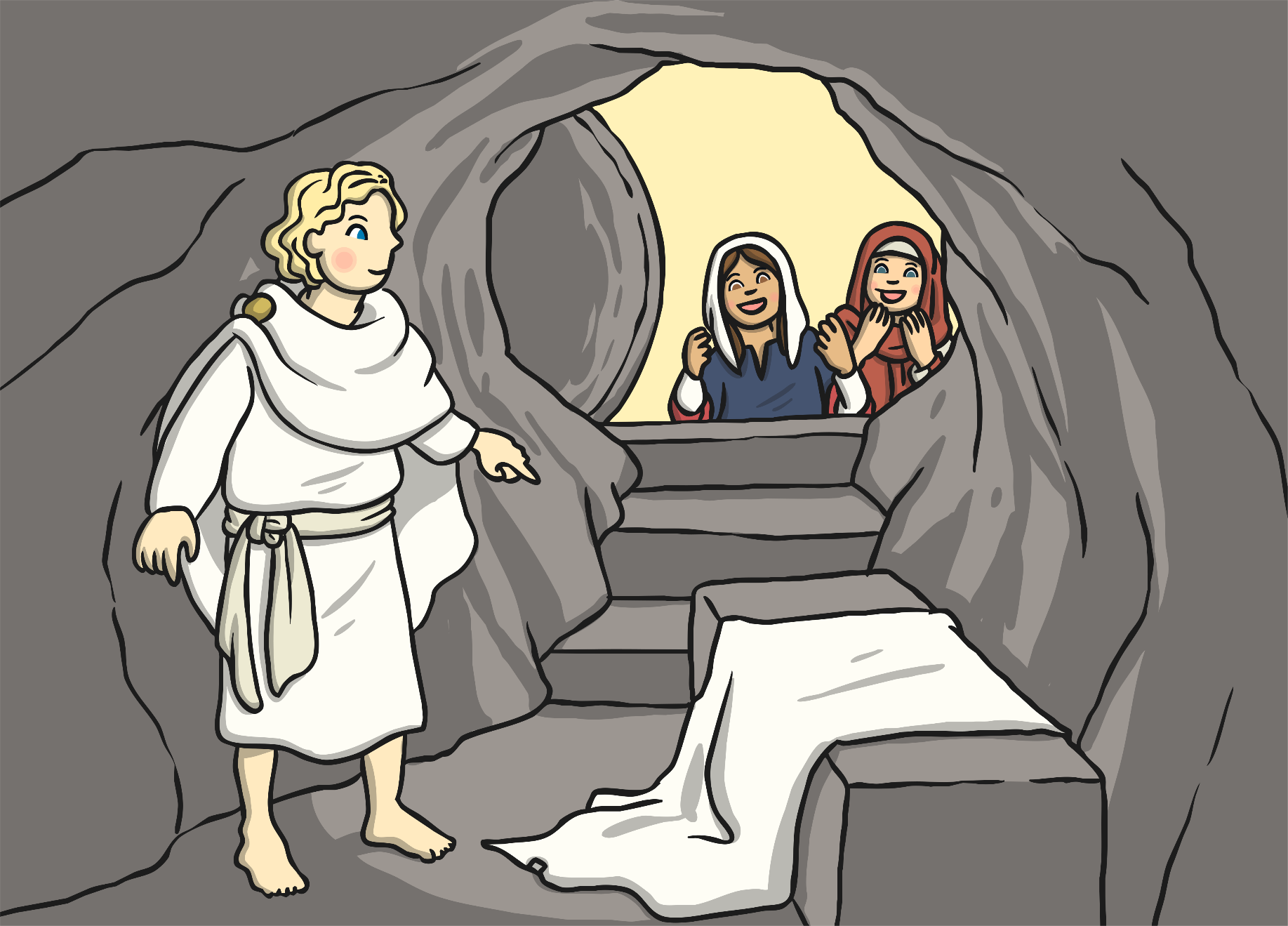 Jesus visited his friends before going to heaven.
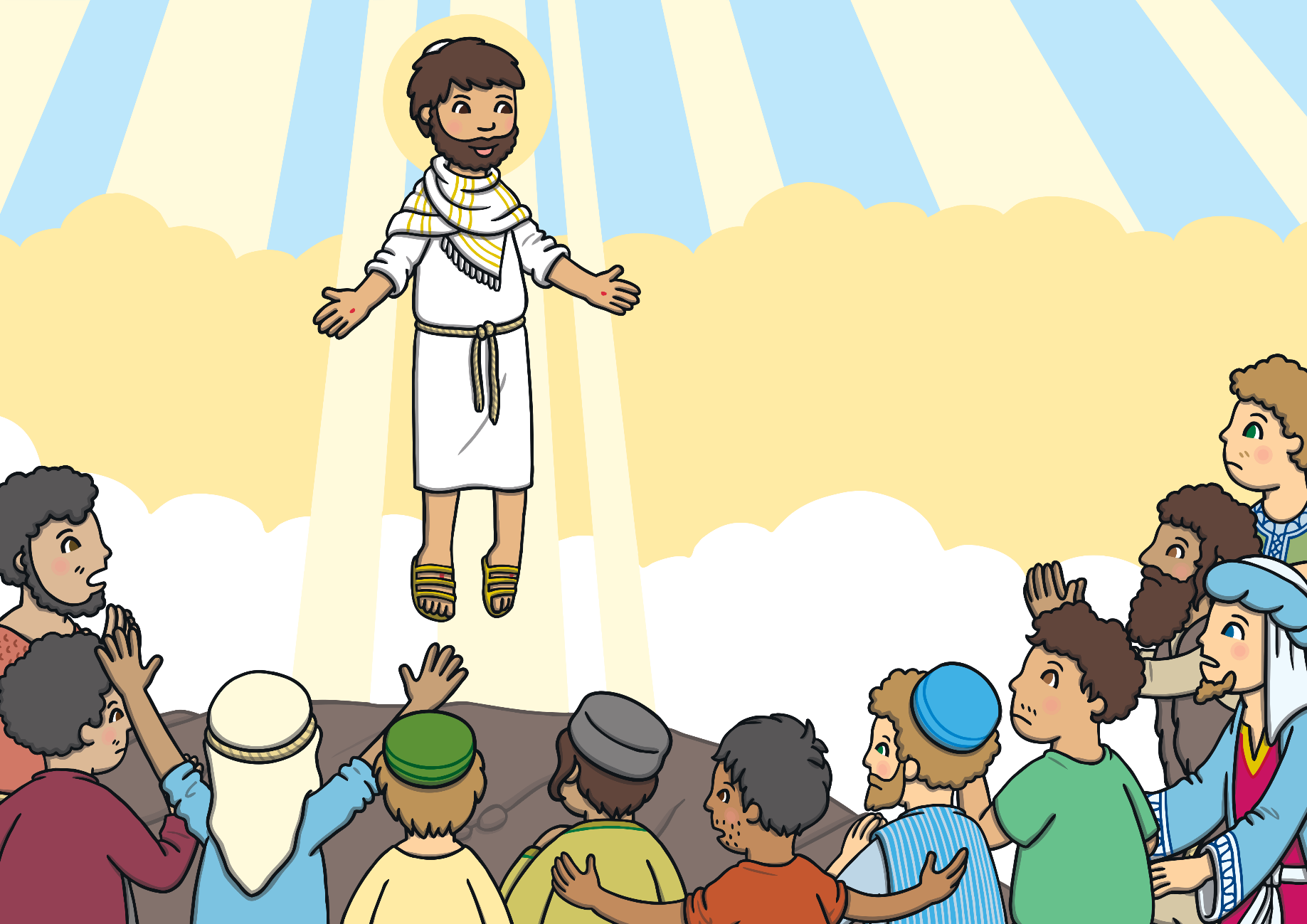 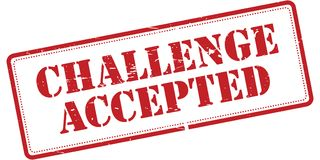 Create a comic strip retelling the story of Easter:
Challenge – choose template 1 and add pictures.
Super challenge – choose template 2 and add pictures and sentences.
Supersonic Challenge – Create your own comic strip from scratch! Use paper and pencils or the computer.
Comic Strips!
Template 1
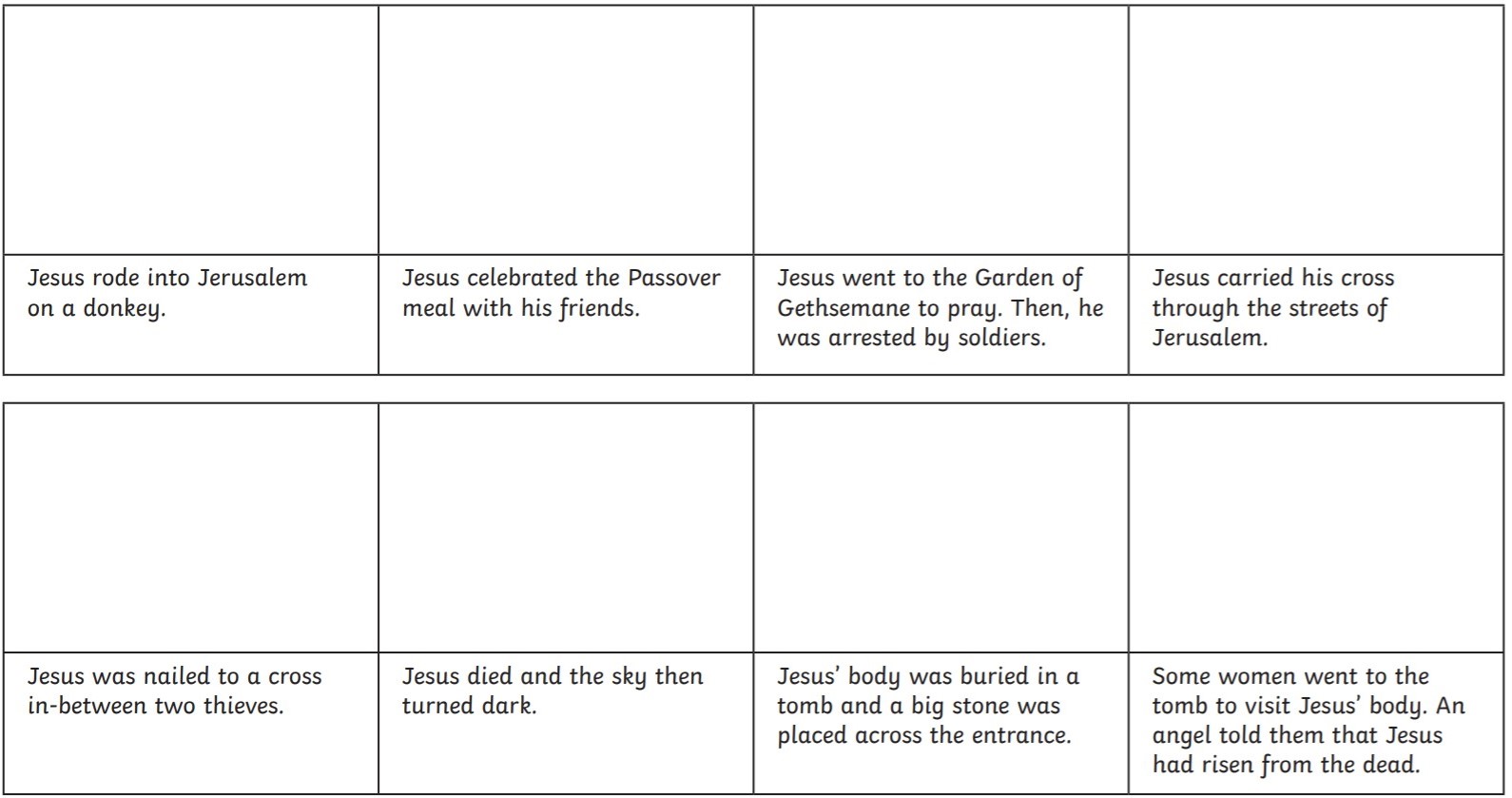 Template 2
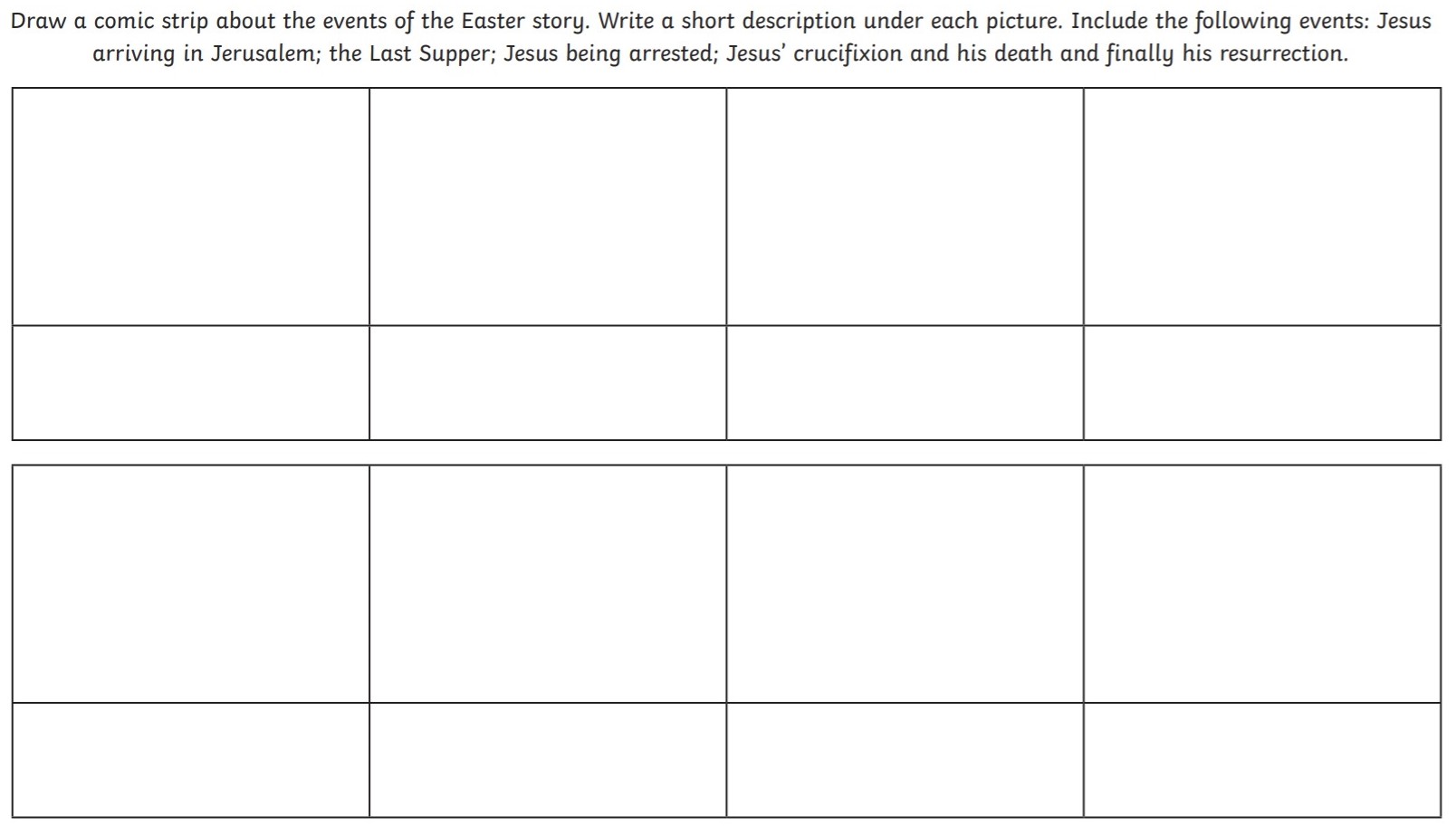 Optional extra task
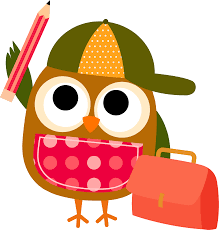 Print and complete the Easter colouring activities!
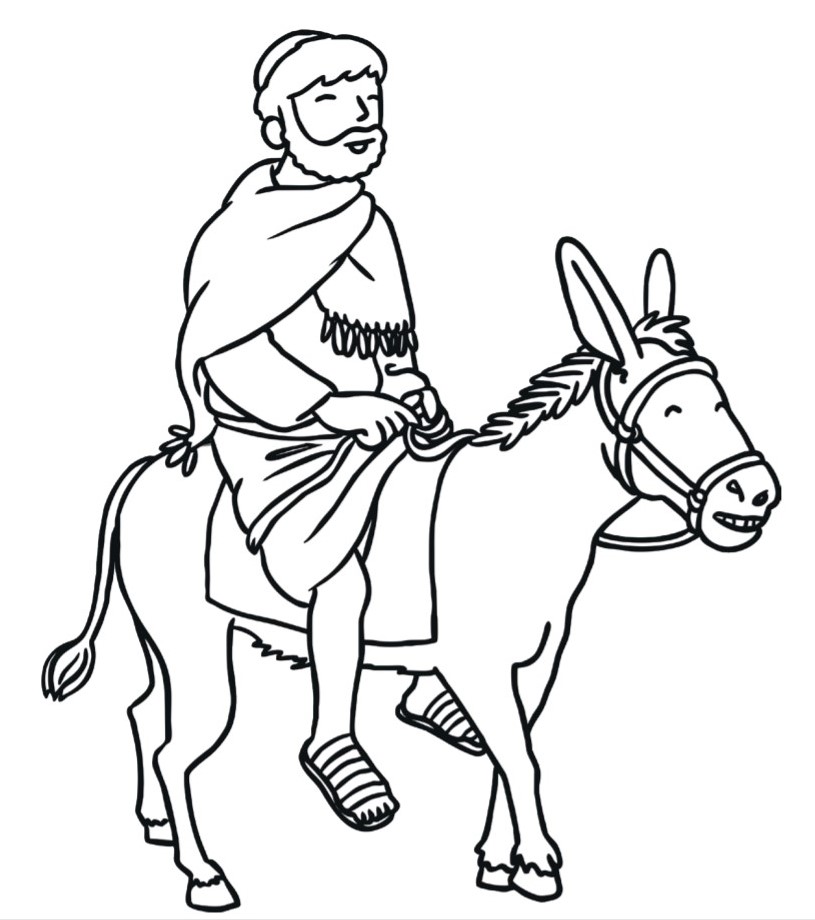 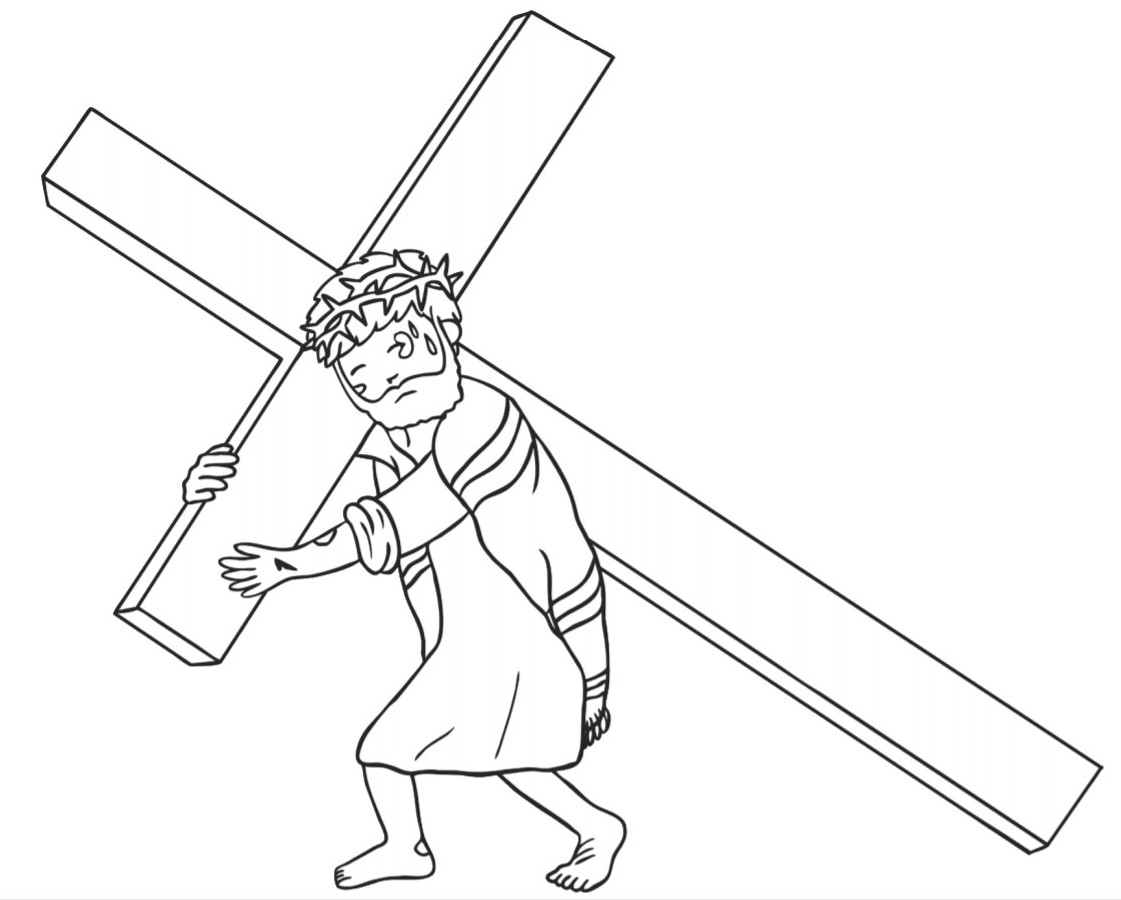 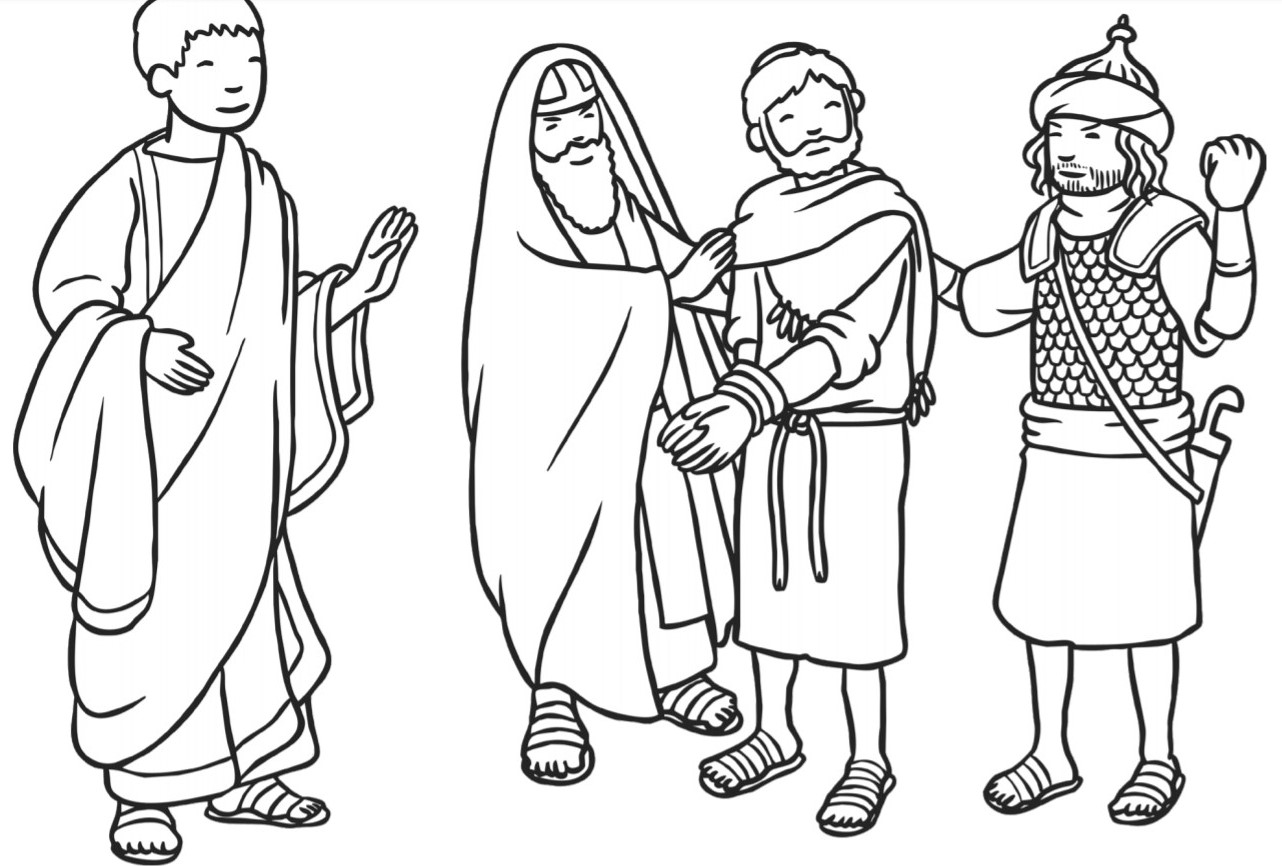 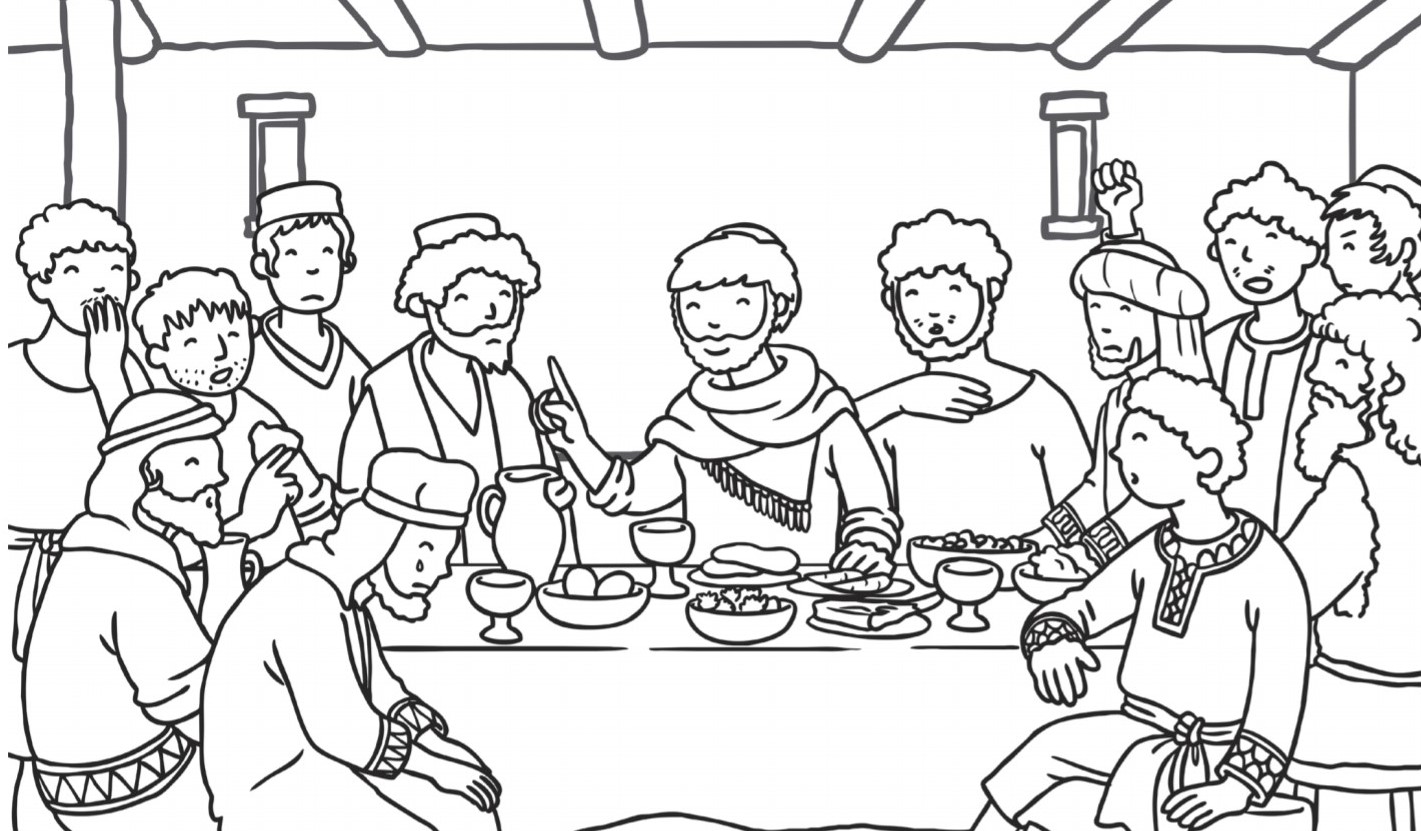 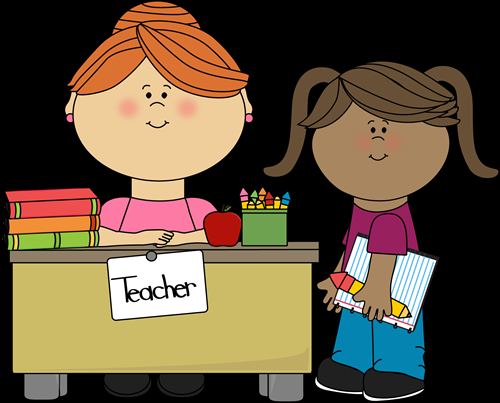 Form II Home Learning 03/04/2020
Well done! You finished today’s lessons!

I’m looking forward to seeing you all back at school soon!

Miss Ardley